Công nghệ 3
Chủ đề 1
Công nghệ và đời sống
Bài 2: Sử dụng đèn học
Ấn để đến trang sách
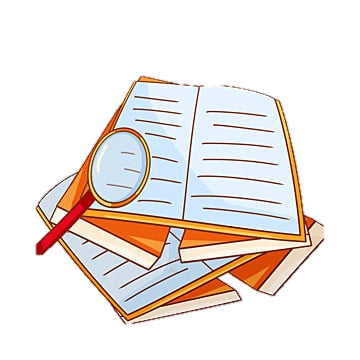 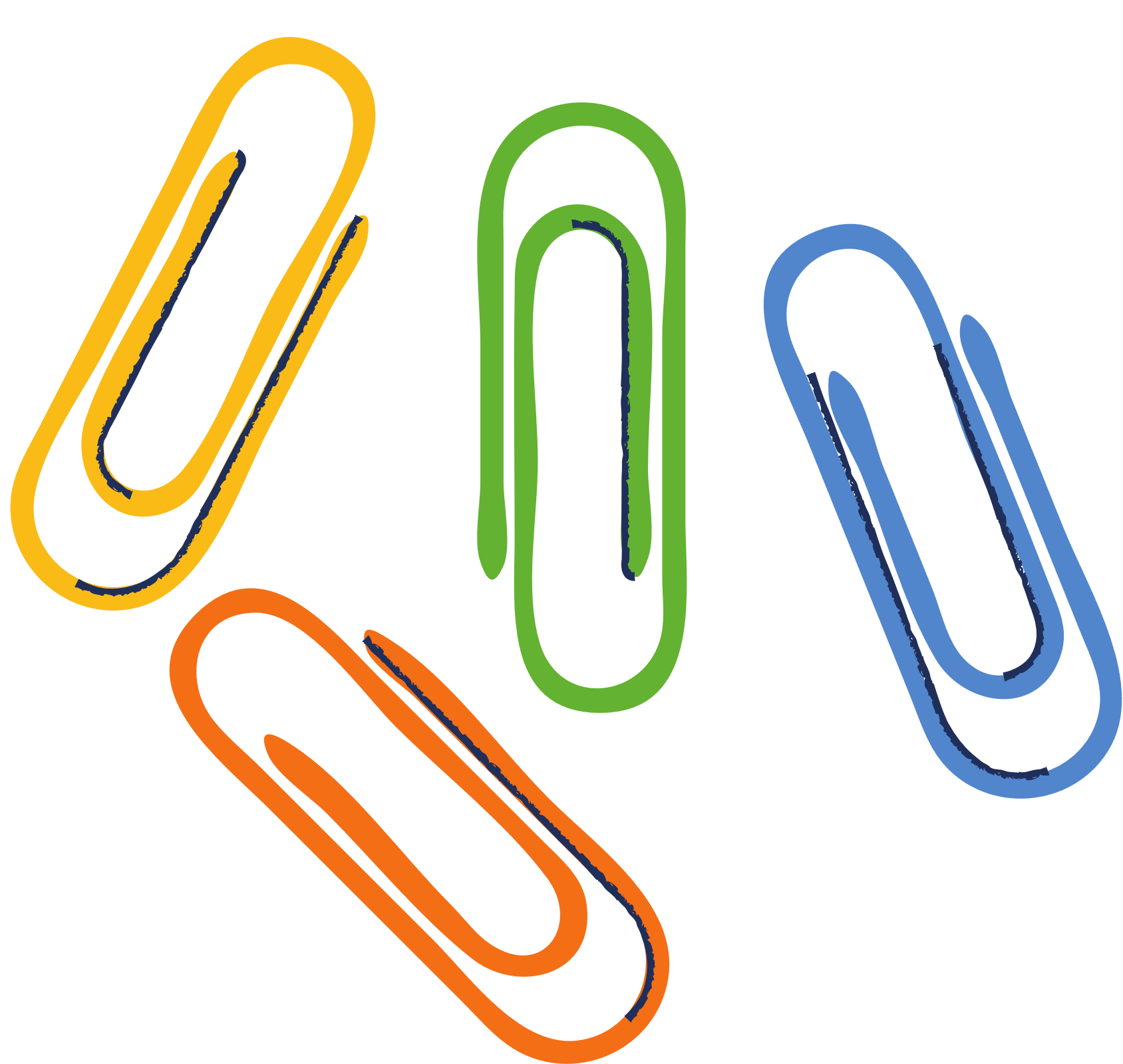 Quan sát  hình ảnh và cho biết:
+ Đèn nào dưới đây được em sử dụng làm đèn học?
+ Vì sao em lựa chọn đèn đó?
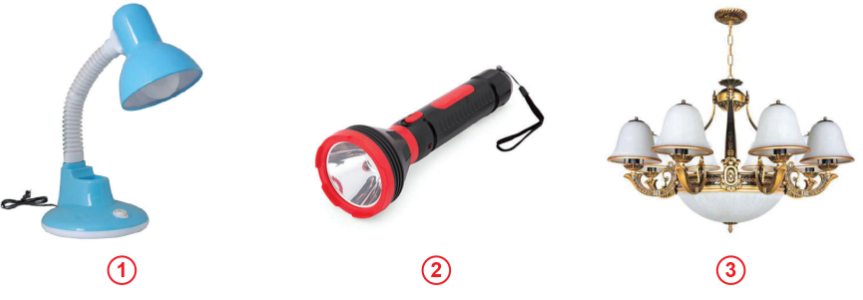 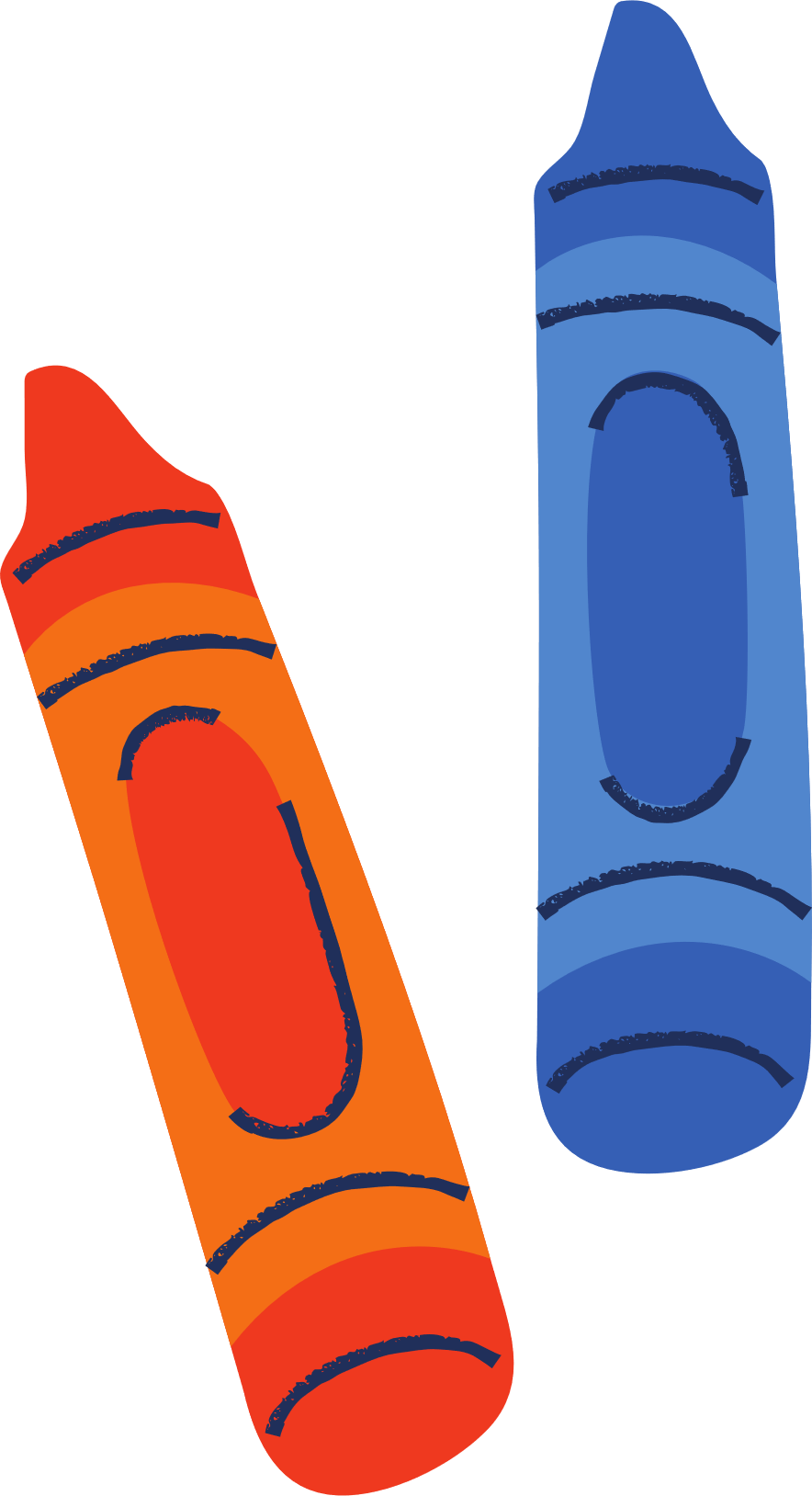 Ấn để đến trang sách
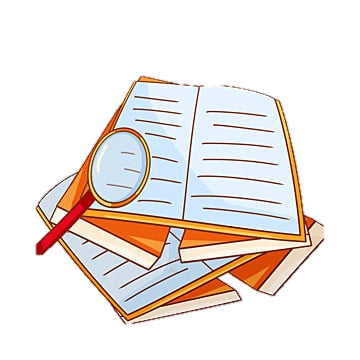 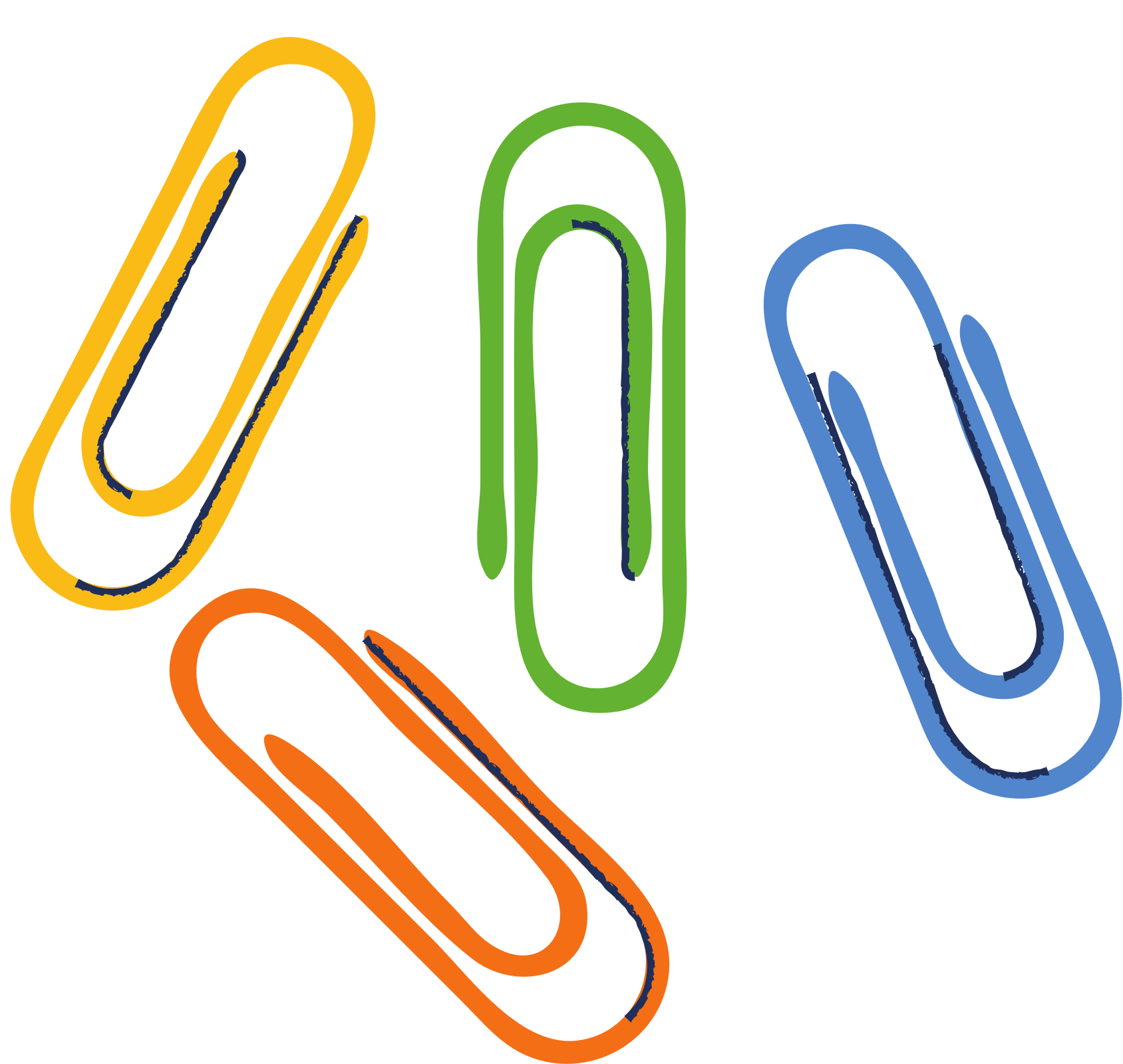 1. Tác dụng của đèn học
Trang trí góc học tập
Chiếu sáng
Tập trung học tập
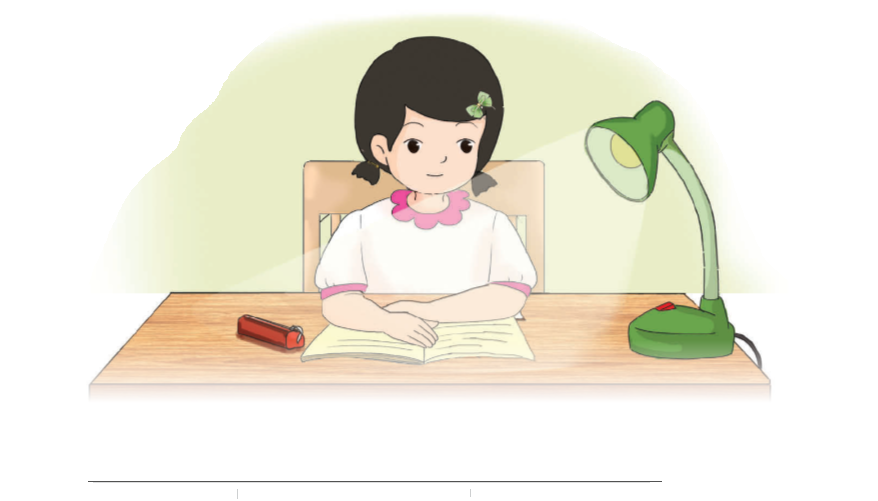 Giảm mỏi mắt
Tích hợp hộp đựng bút…
Chống cận thị
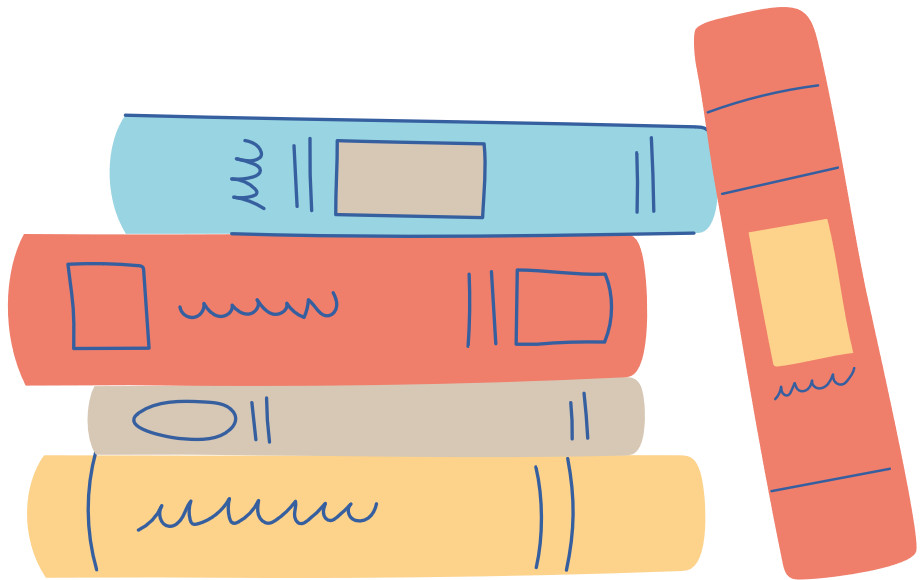 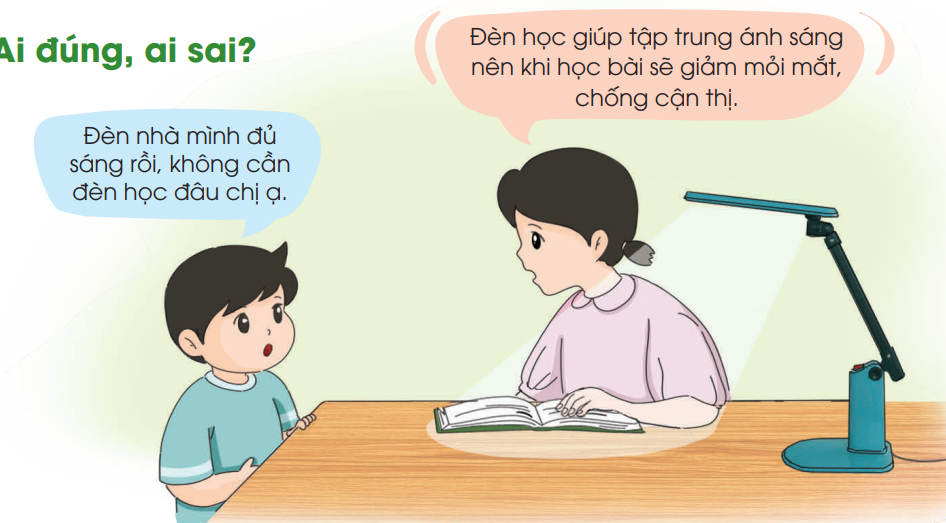 Các em quan sát tình huống trong sách giáo khoa.
Cho biết “Ai đúng, ai sai”.
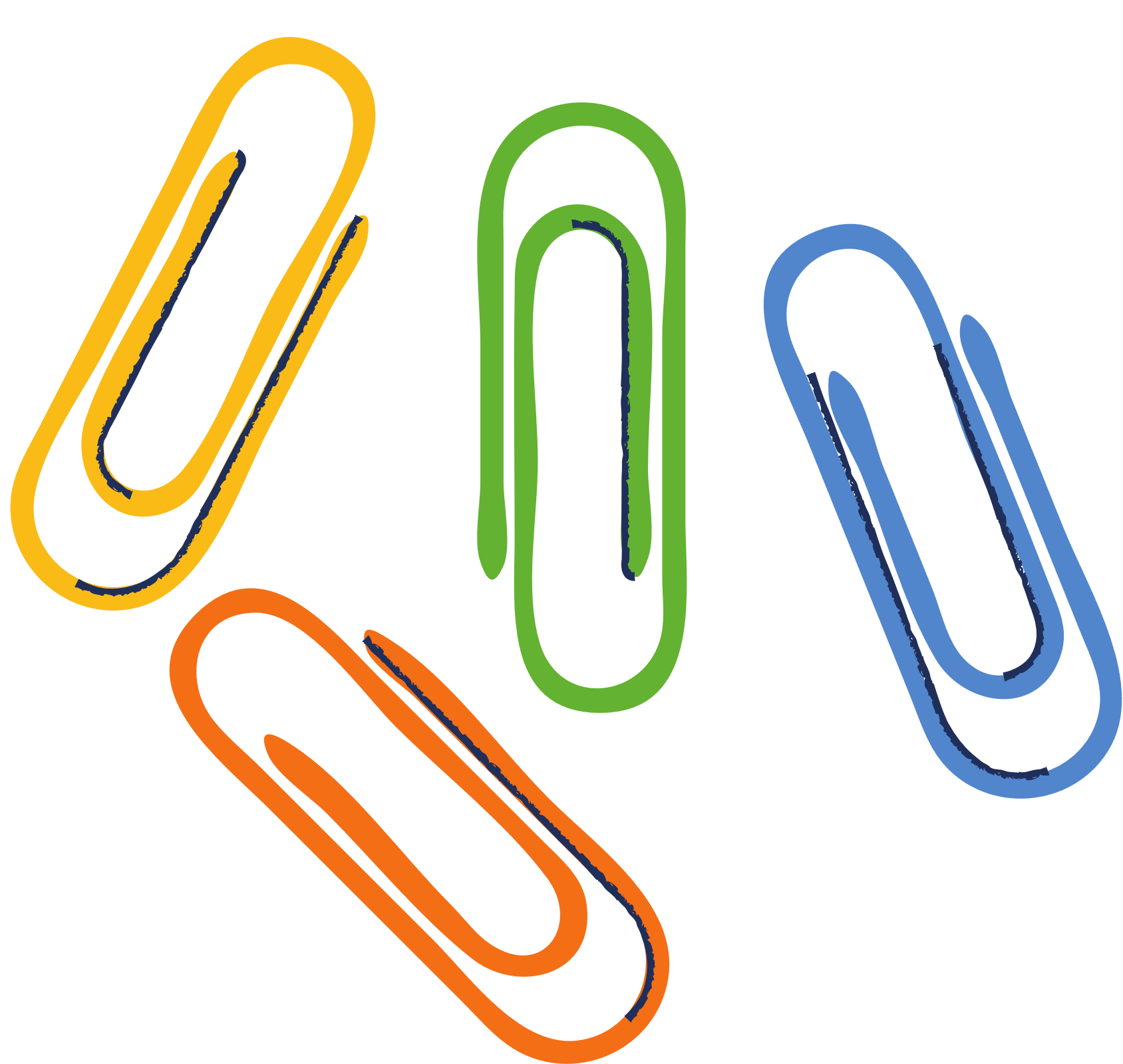 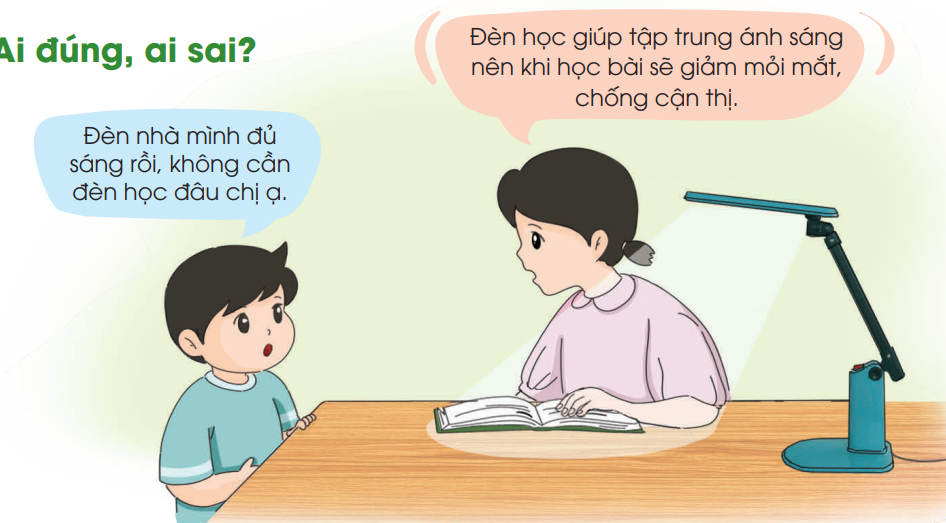 Người chị nói đúng, người em nói sai.
2. Một số loại đèn học
Quan sát hình ảnh, đọc thông tin và so sánh điểm khác nhau giữa 2 loại đèn.
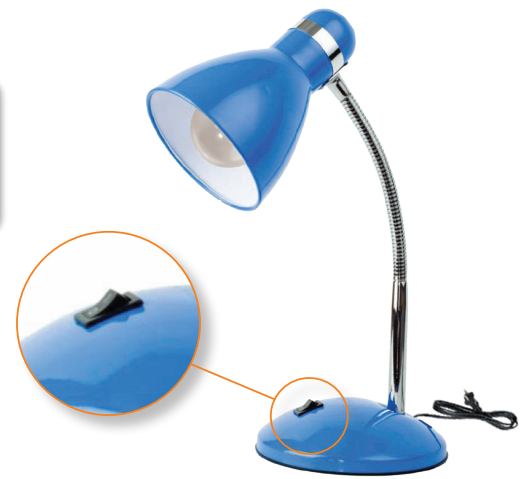 Đèn học loại công tắc vừa bật vừa tắt, điều chỉnh được mức độ sáng của đèn.
Đèn học loại công tắc bật, tắt không điều chỉnh được độ sáng của đèn.
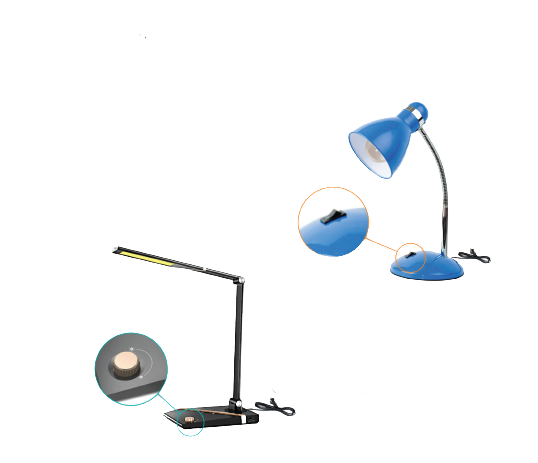 3. Các bộ phận chính của đèn học
Hãy chỉ ra các bộ chính của đèn học và nêu chức năng của chúng
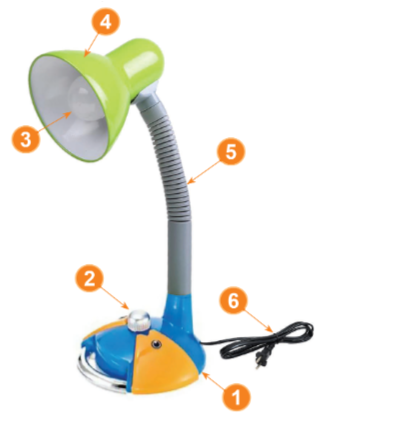 4. Chụp đèn
1. Đế đèn
2. Công tắc đèn
5. Thân đèn
6. Dây nguồn
3. Bóng đèn
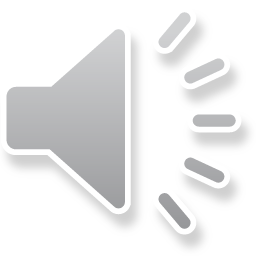 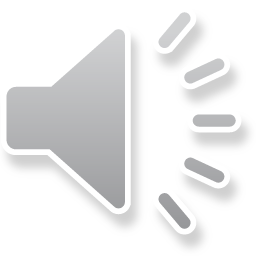 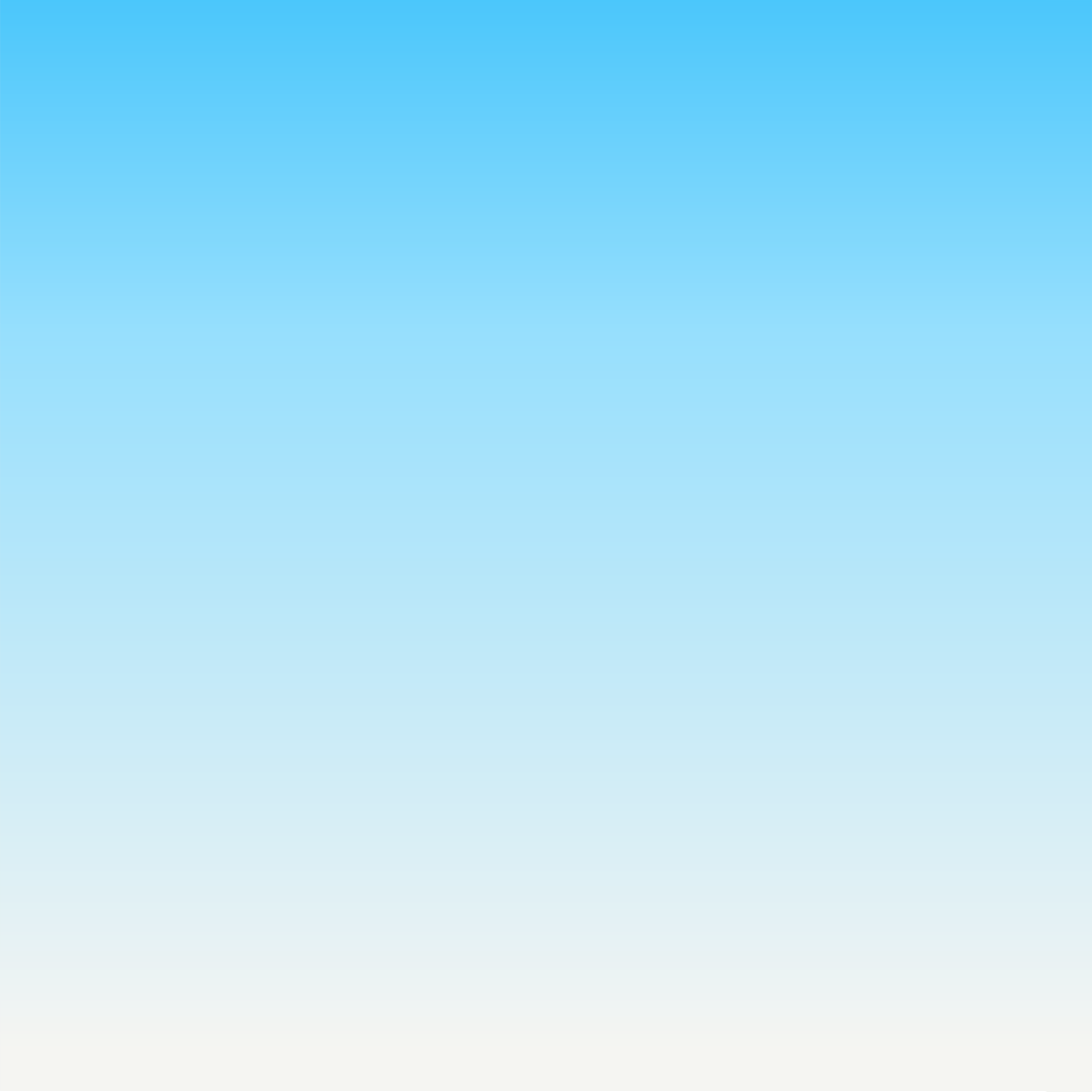 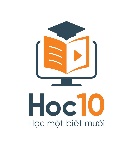 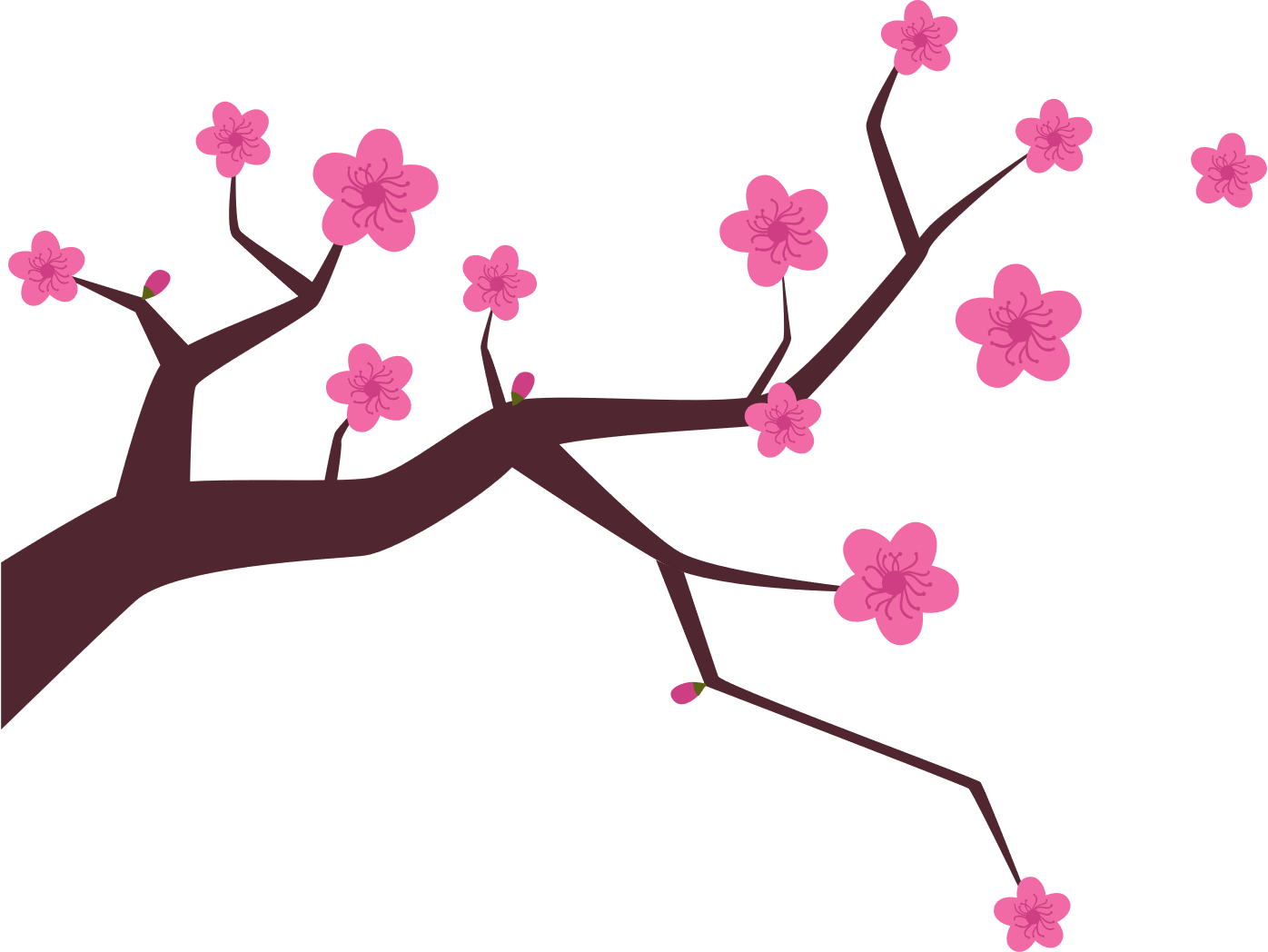 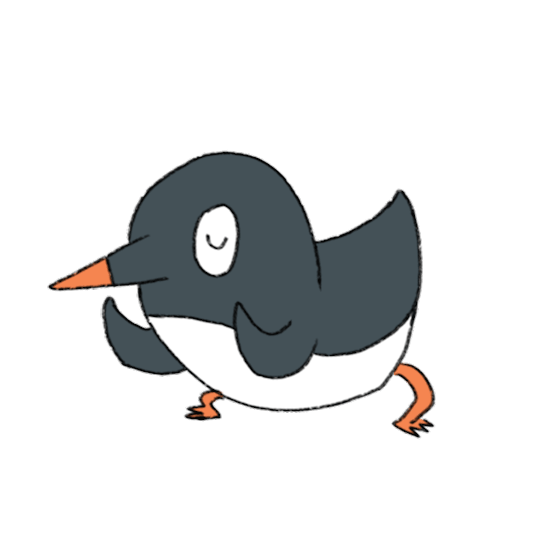 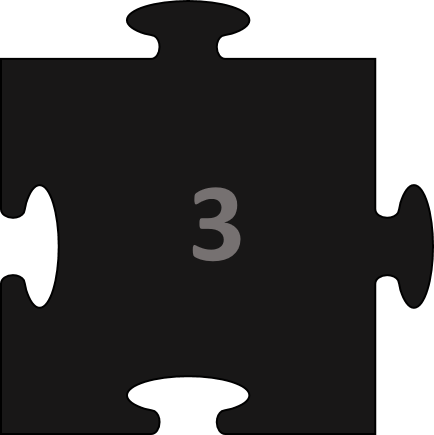 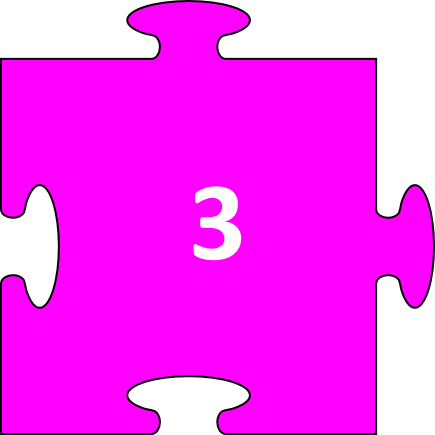 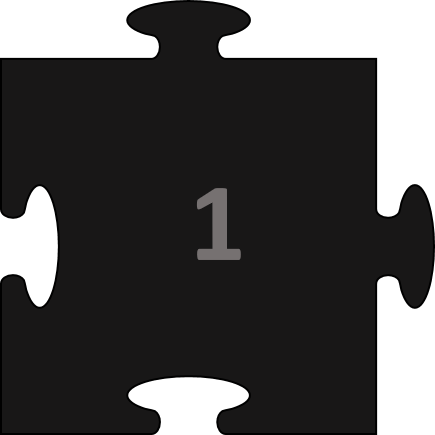 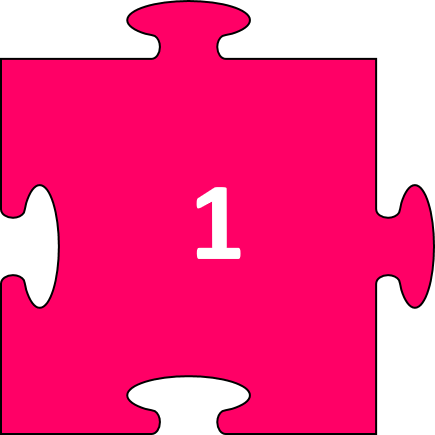 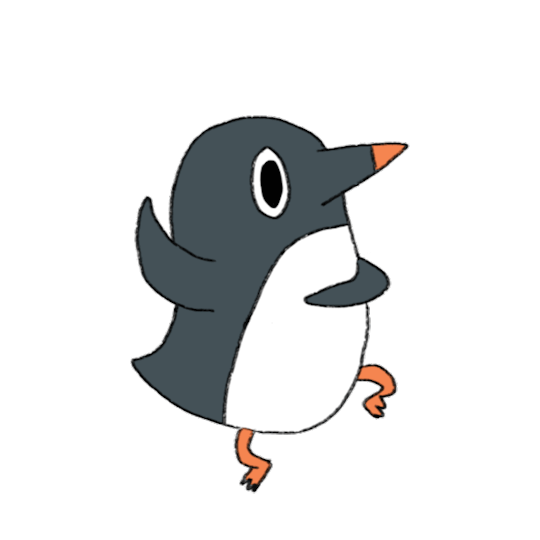 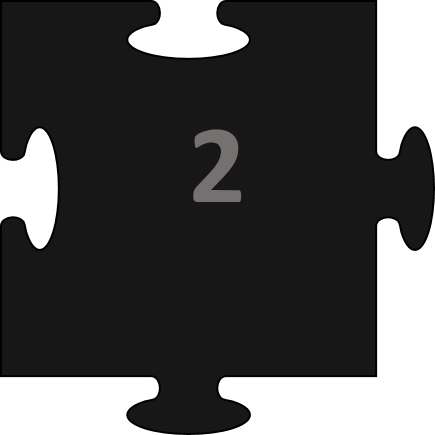 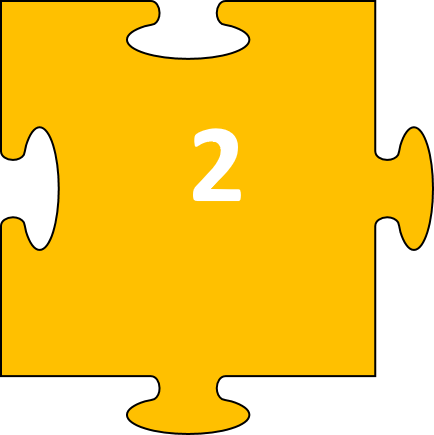 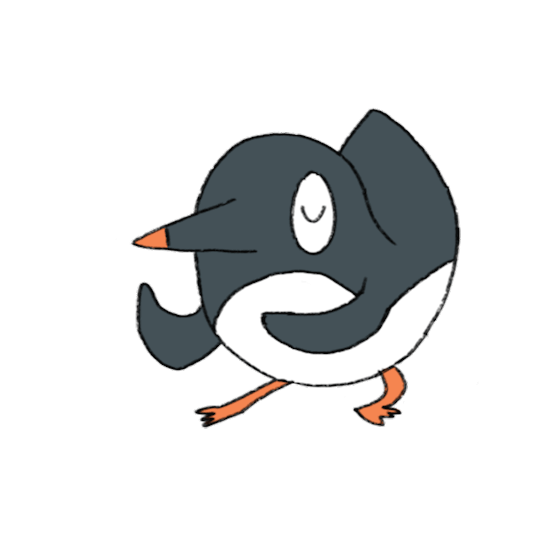 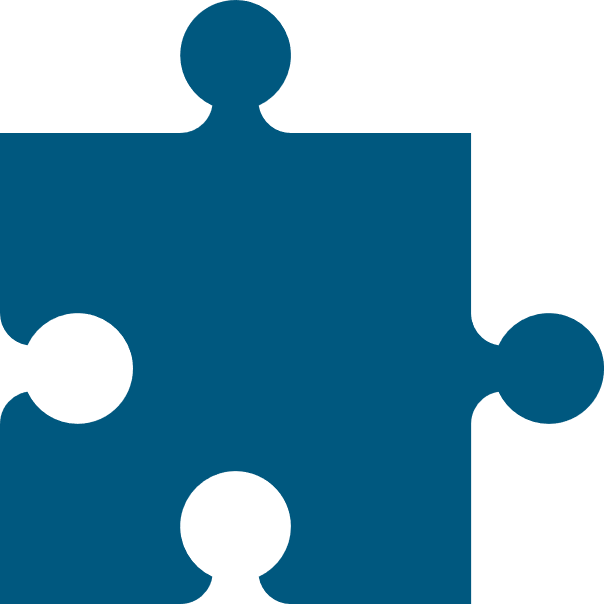 Lật
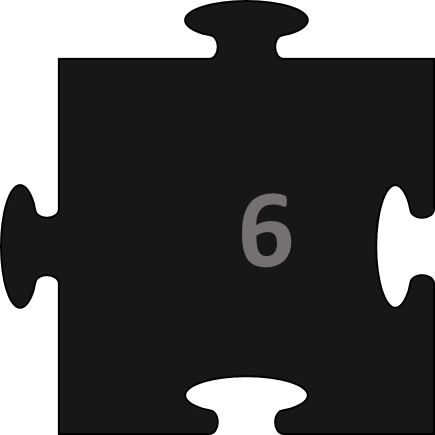 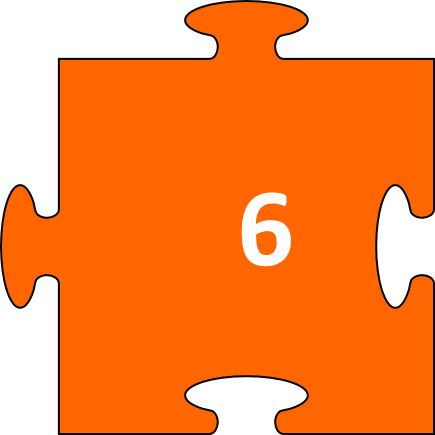 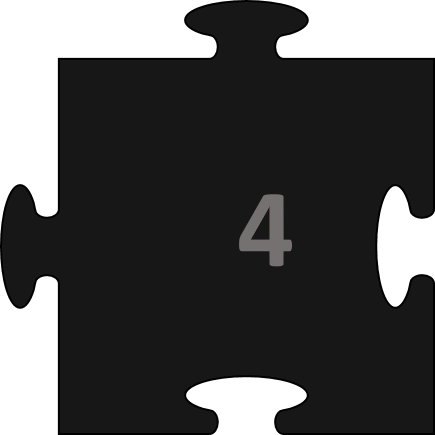 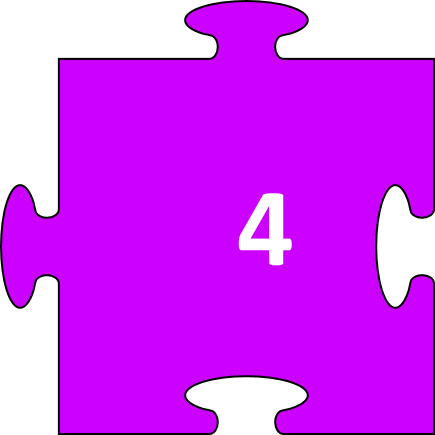 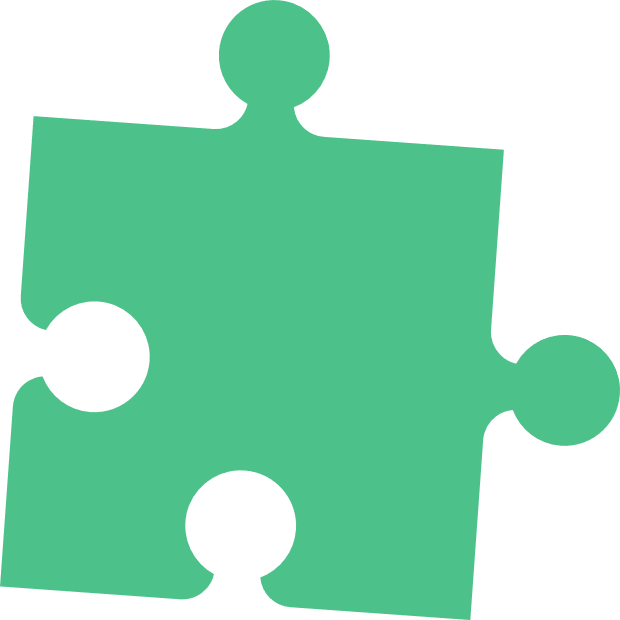 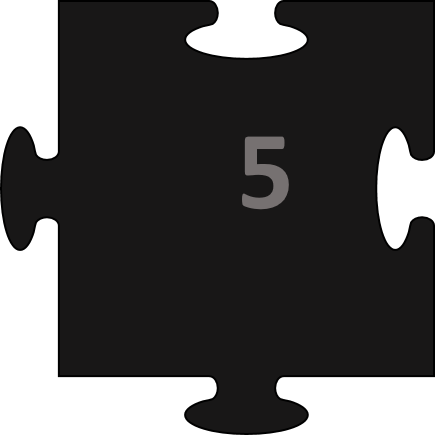 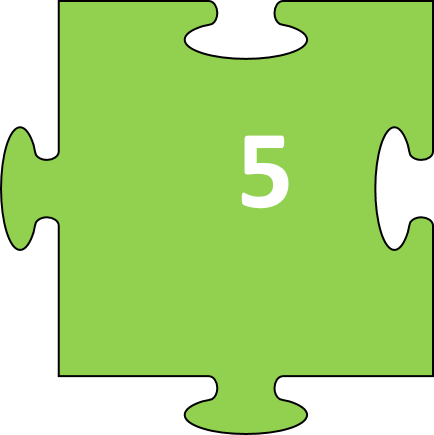 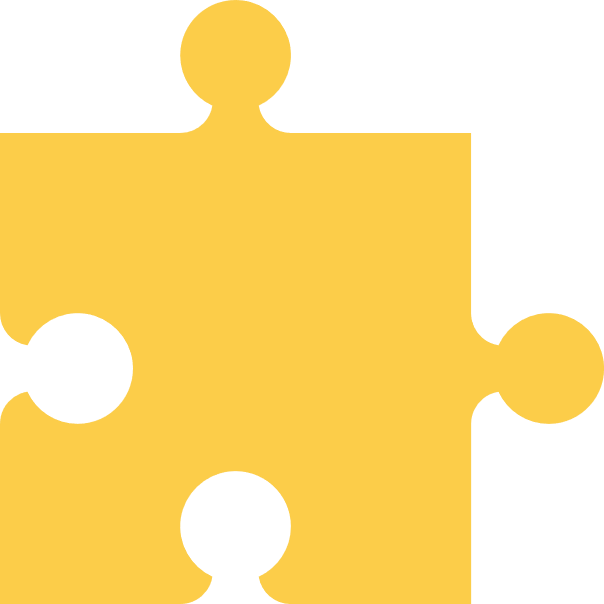 ghép
mảnh
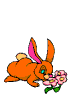 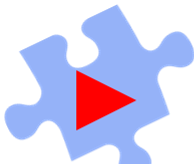 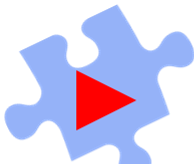 [Speaker Notes: GV click vào các mảnh ghép để mở các câu hỏi
Khi hoàn thành hết tất cả các câu hỏi, GV nhấn vào biểu tượng hình tam giác đỏ để chuyển sang nội dung tiếp theo]
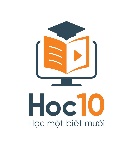 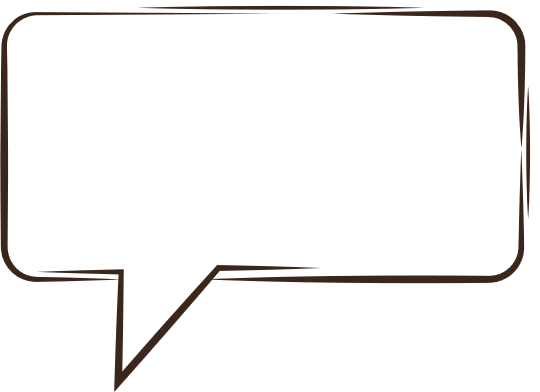 Chức năng của đế đèn là gì?
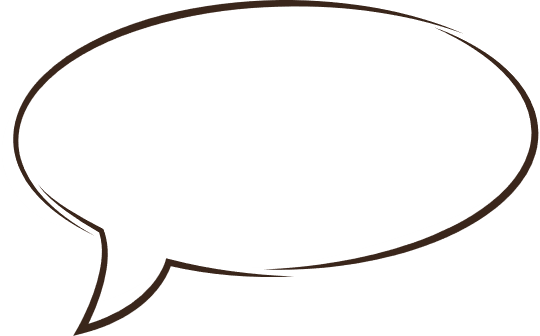 Giúp đèn đứng vững khi để trên mặt bàn
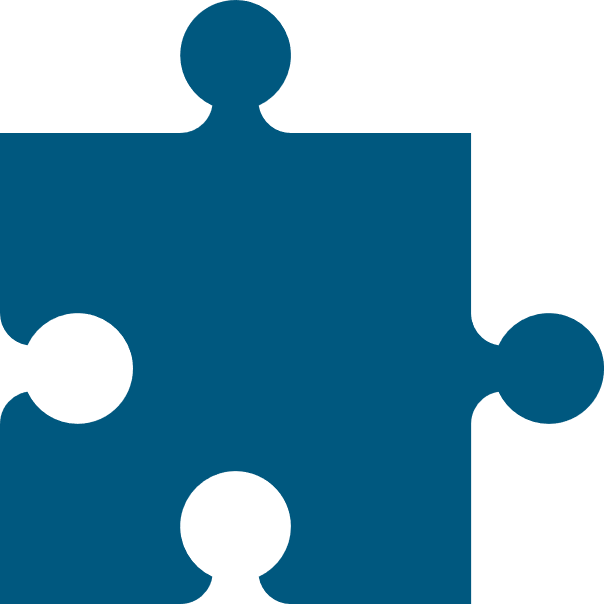 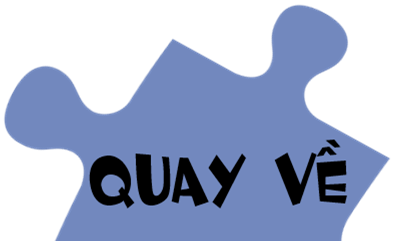 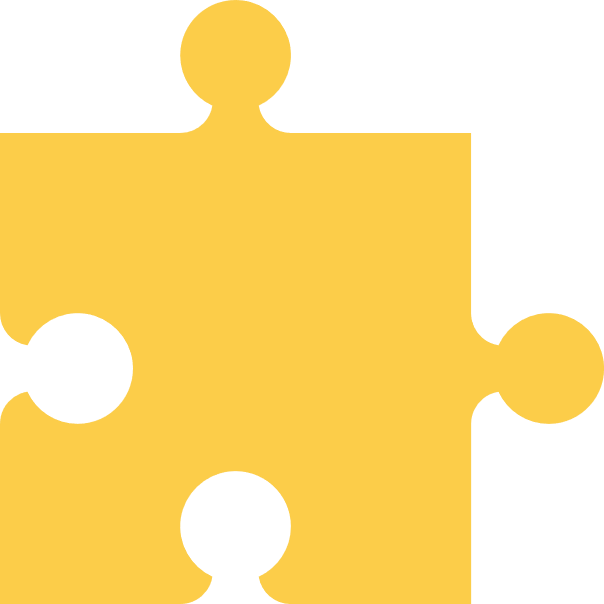 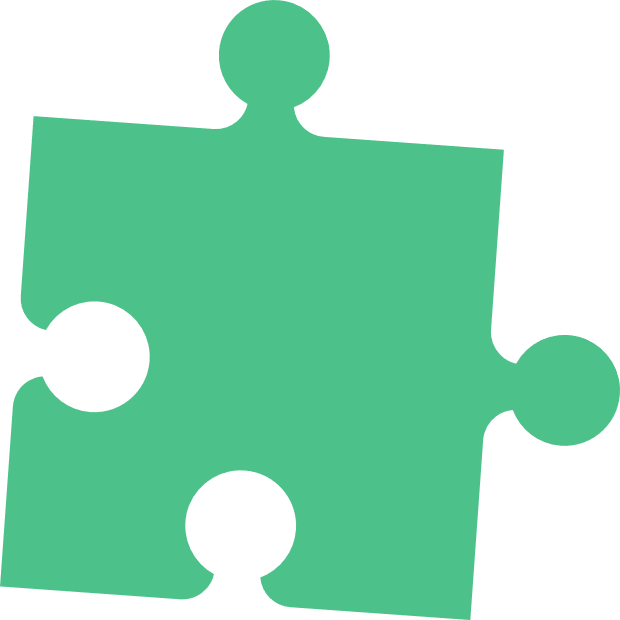 [Speaker Notes: GV click vào vùng trống để mở đáp án
GV click vào quay về để trở lại màn chính]
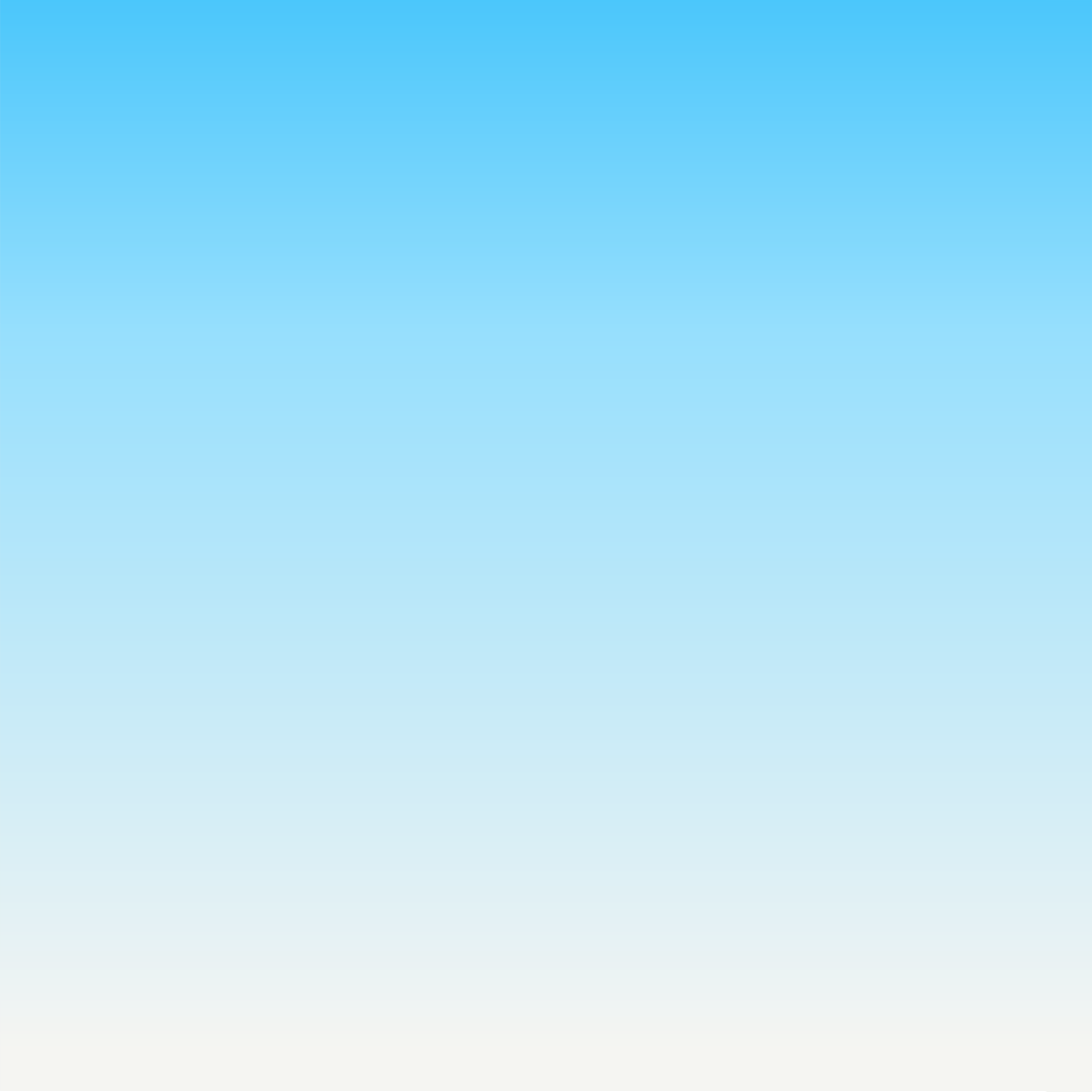 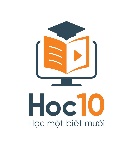 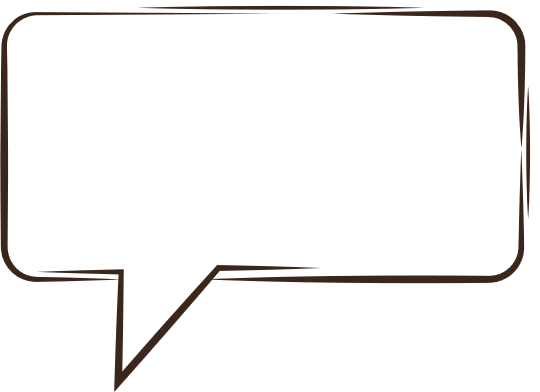 Chức năng của công tắc đèn là gì?
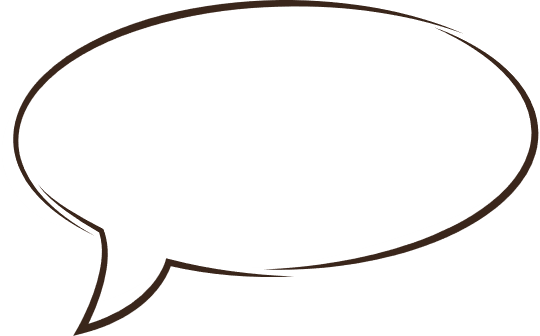 Bật, tắt, điều chỉnh độ sáng
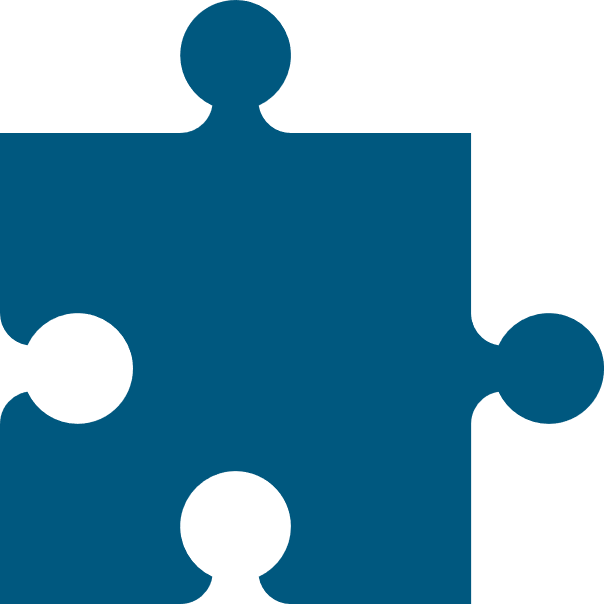 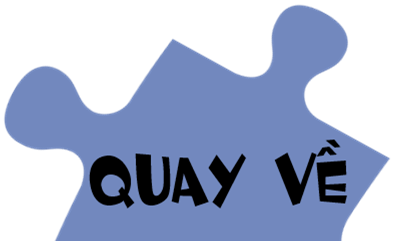 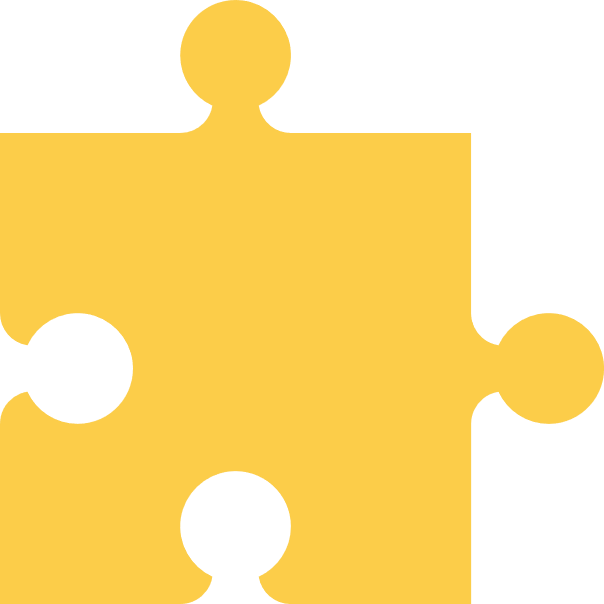 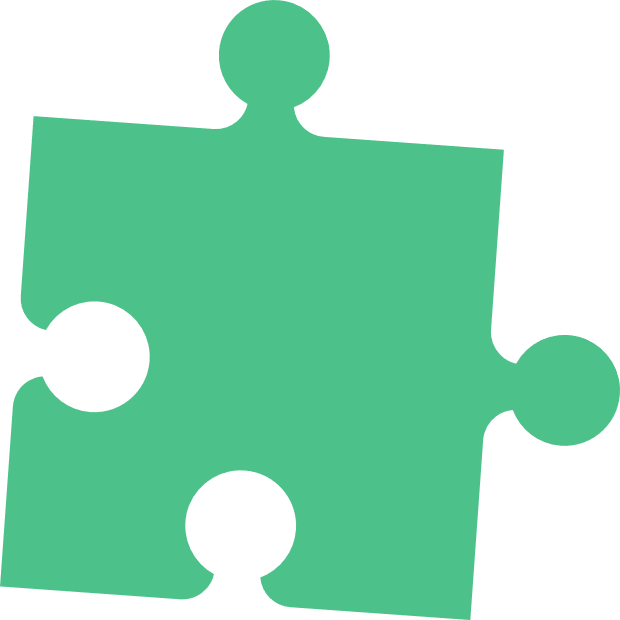 [Speaker Notes: GV click vào vùng trống để mở đáp án
GV click vào quay về để trở lại màn chính]
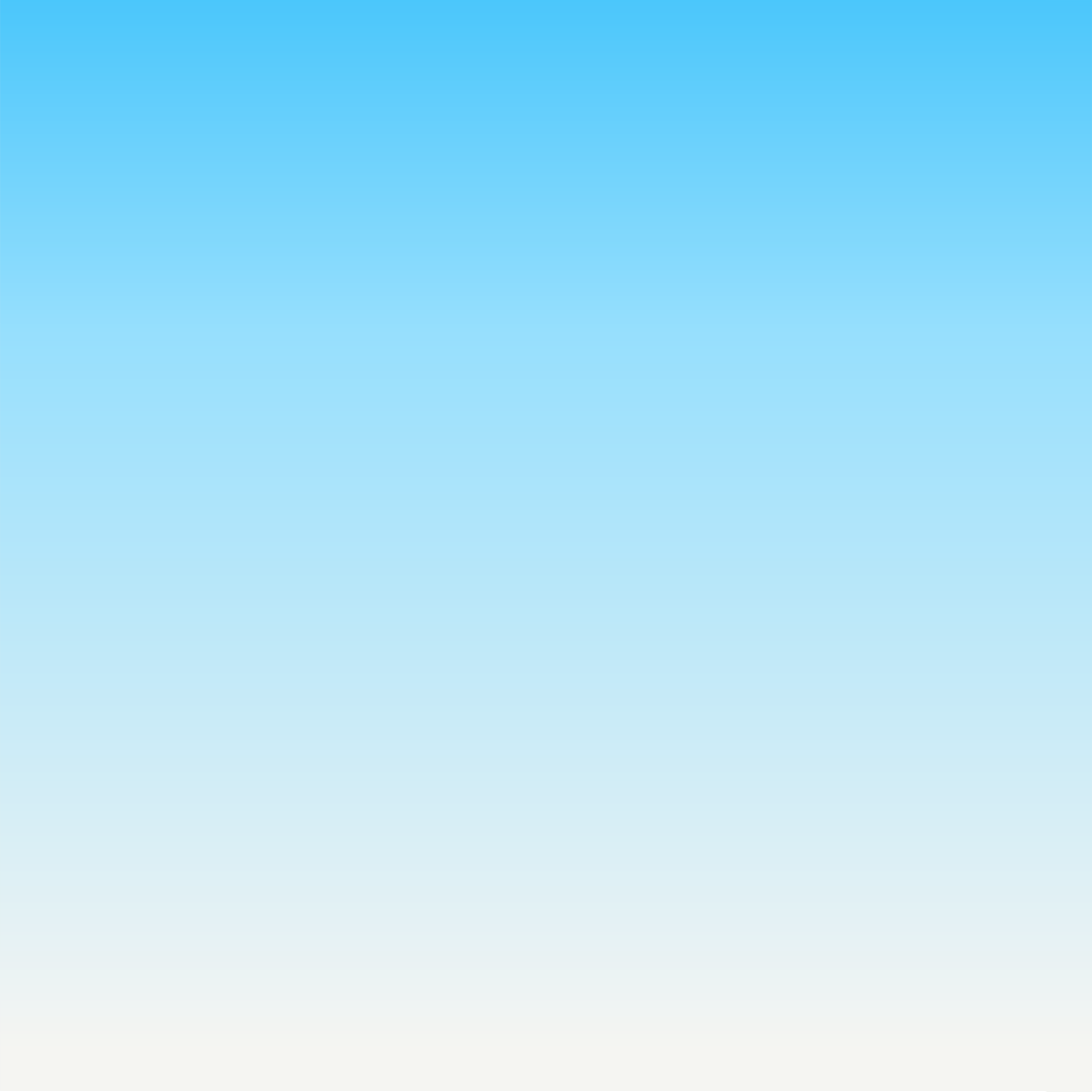 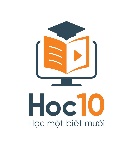 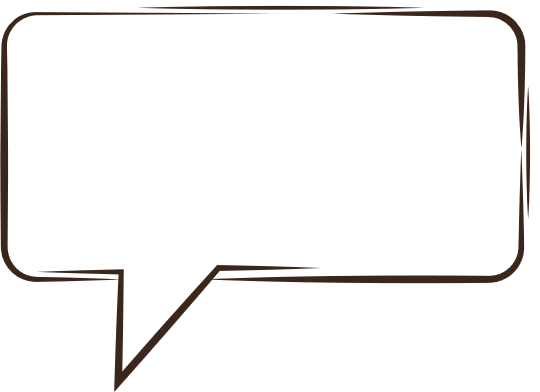 Chức năng của bóng đèn là gì?
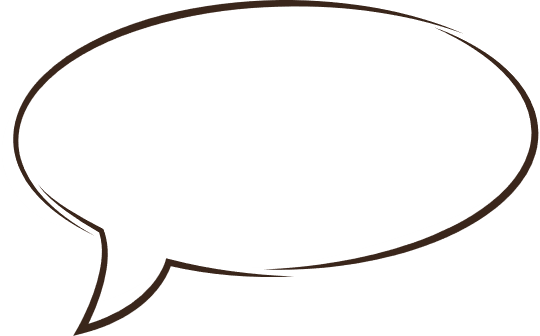 Phát ra ánh sáng
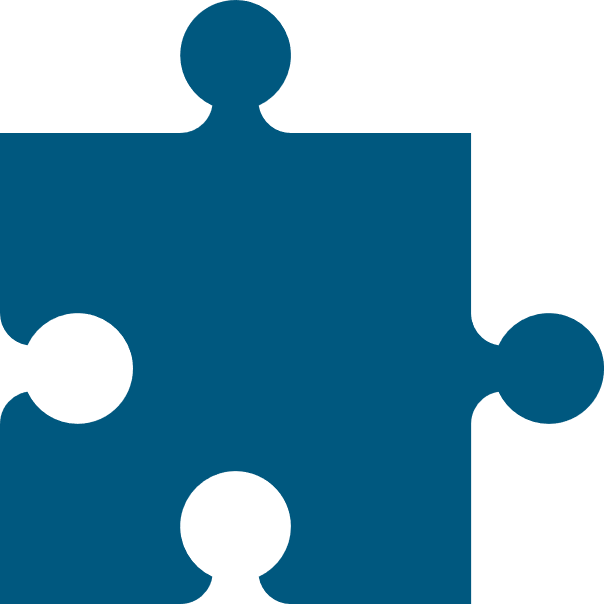 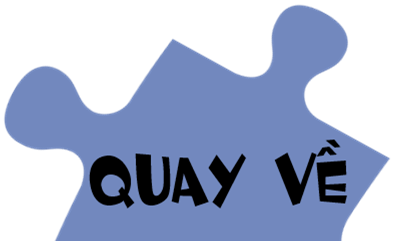 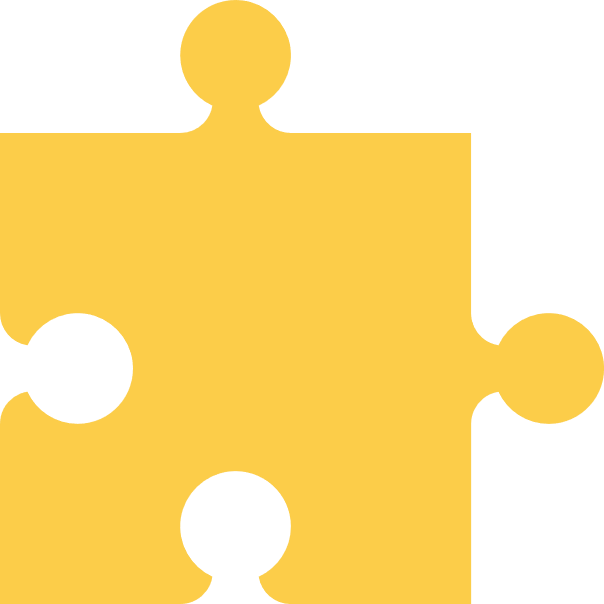 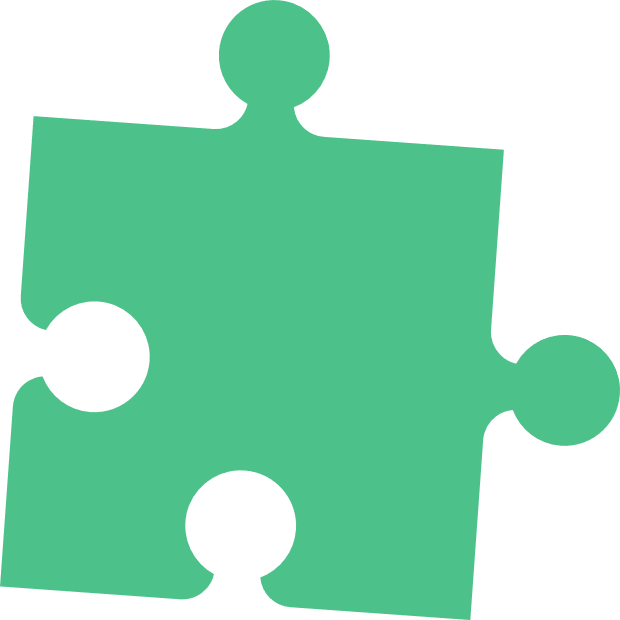 [Speaker Notes: GV click vào vùng trống để mở đáp án
GV click vào quay về để trở lại màn chính]
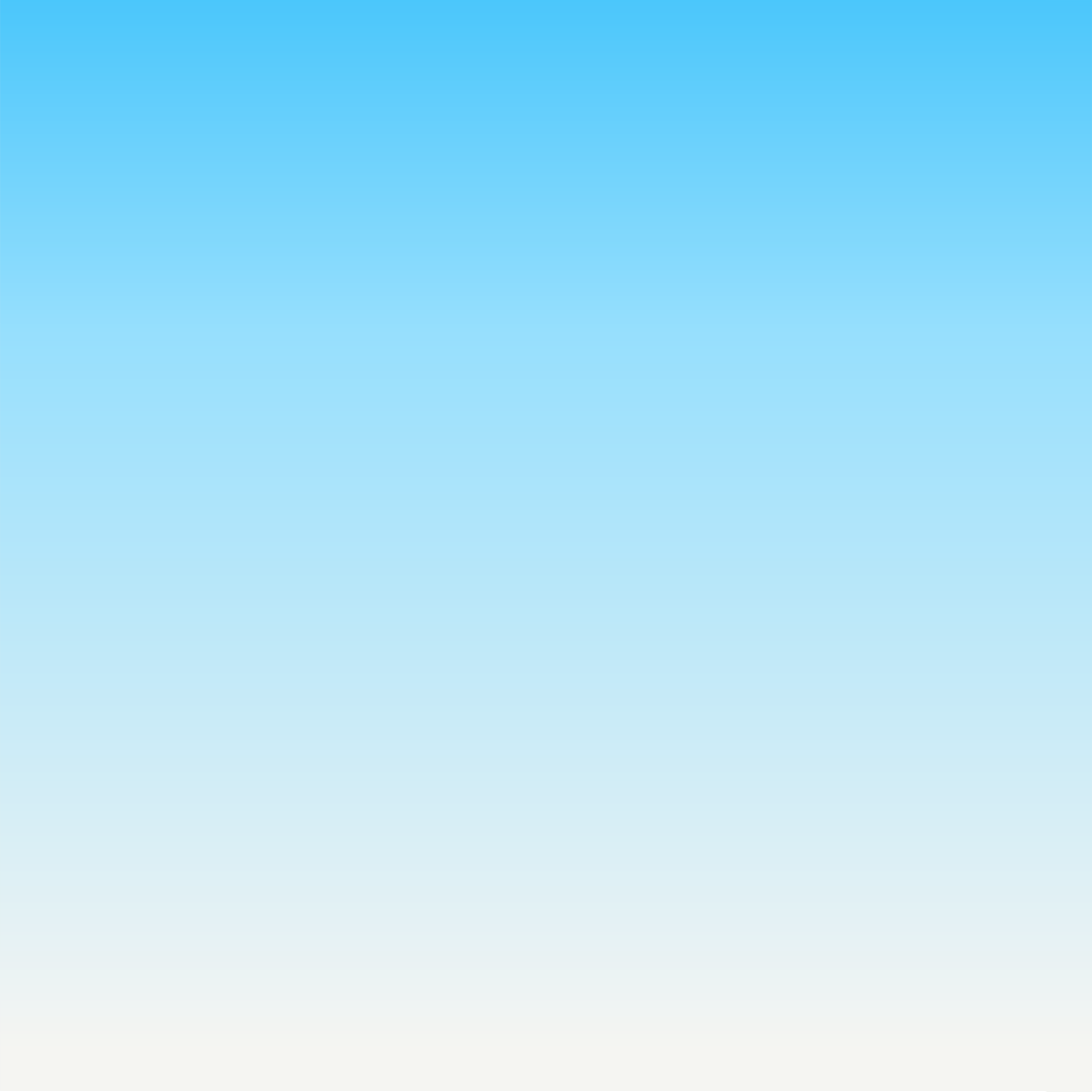 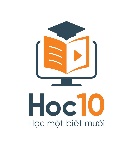 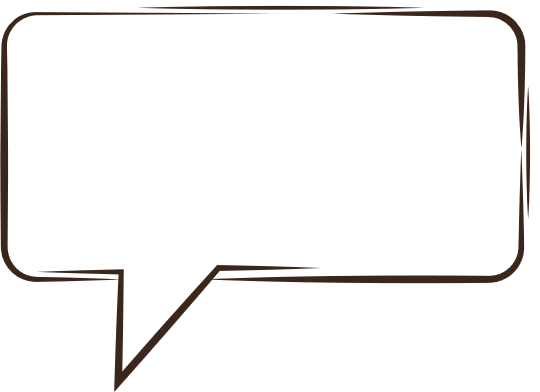 Chức năng của chụp đèn là gì?
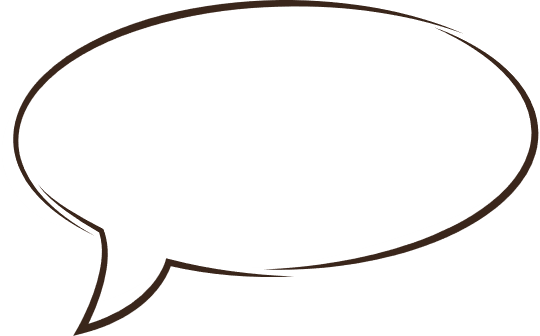 Bảo vệ bóng đèn, tập trung ánh sáng
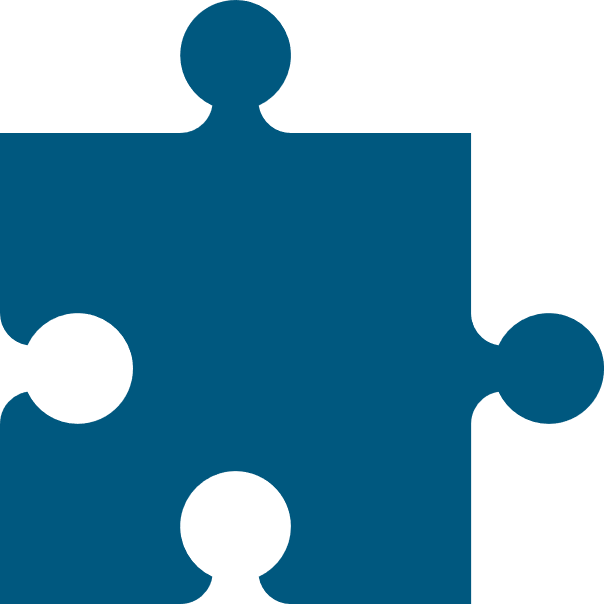 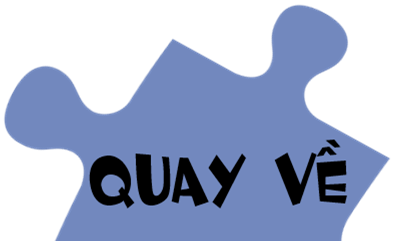 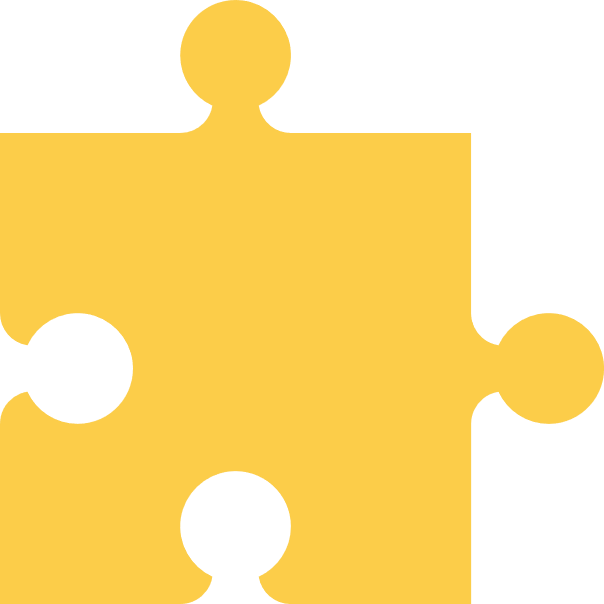 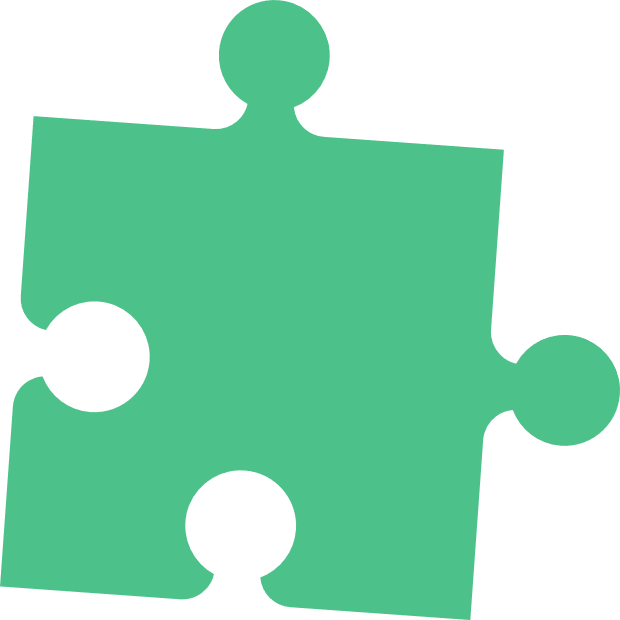 [Speaker Notes: GV click vào vùng trống để mở đáp án
GV click vào quay về để trở lại màn chính]
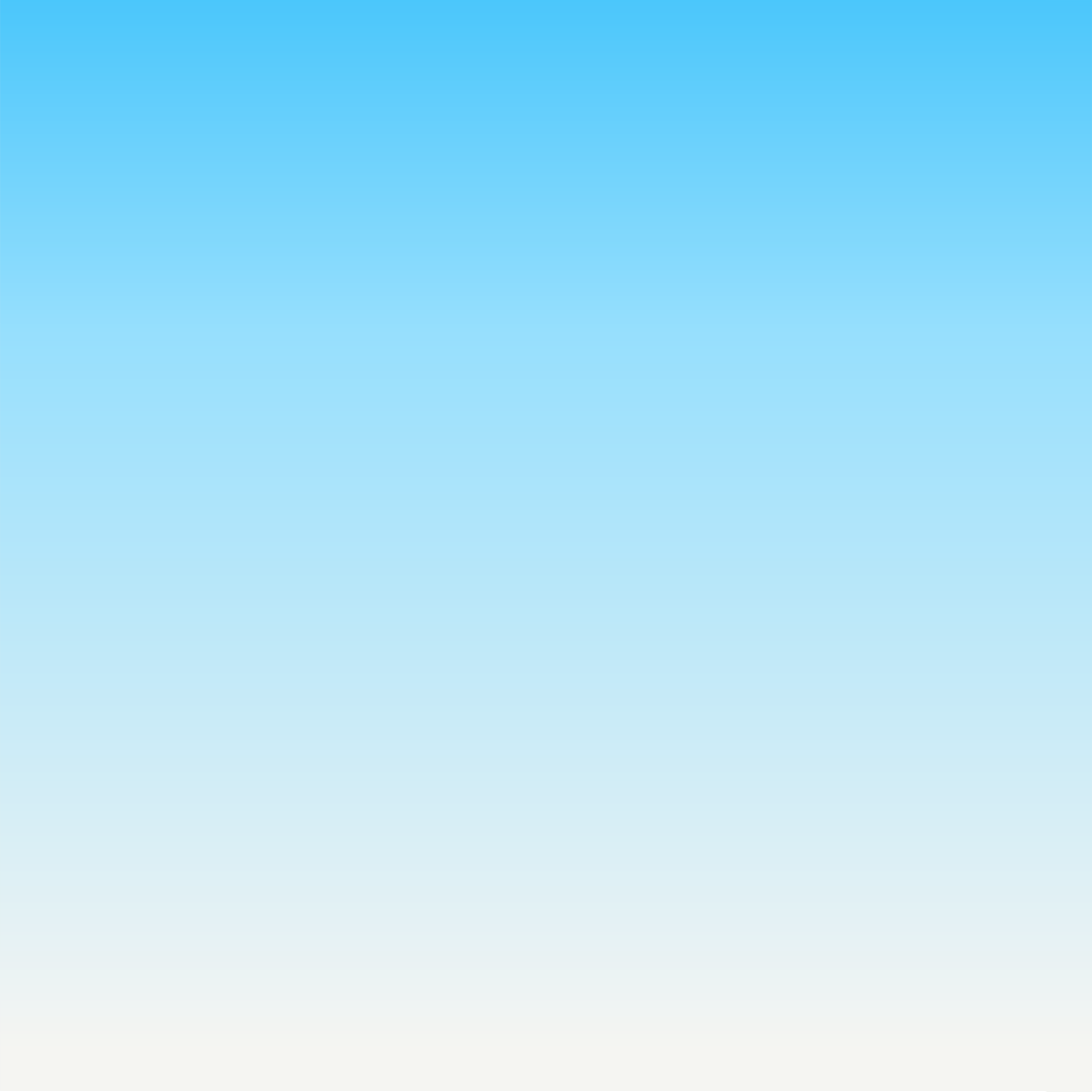 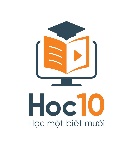 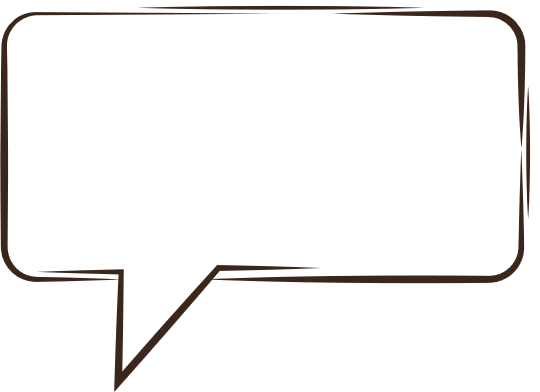 Chức năng của thân đèn là gì?
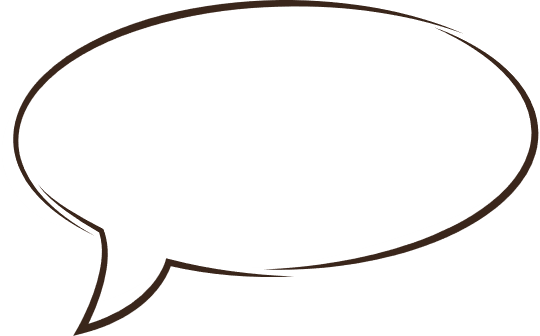 Giữ bóng đèn và chụp đèn, điều chính hướng chiều đèn
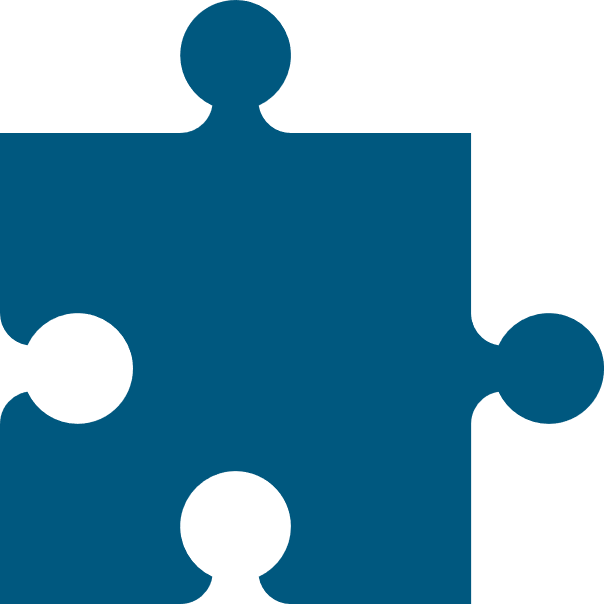 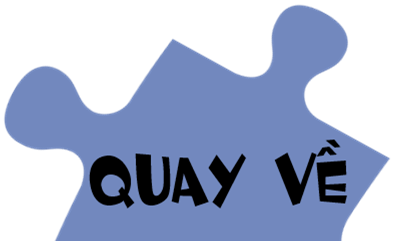 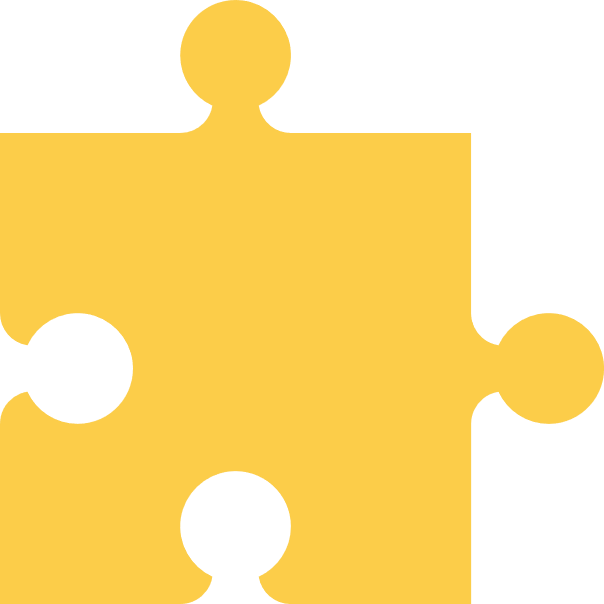 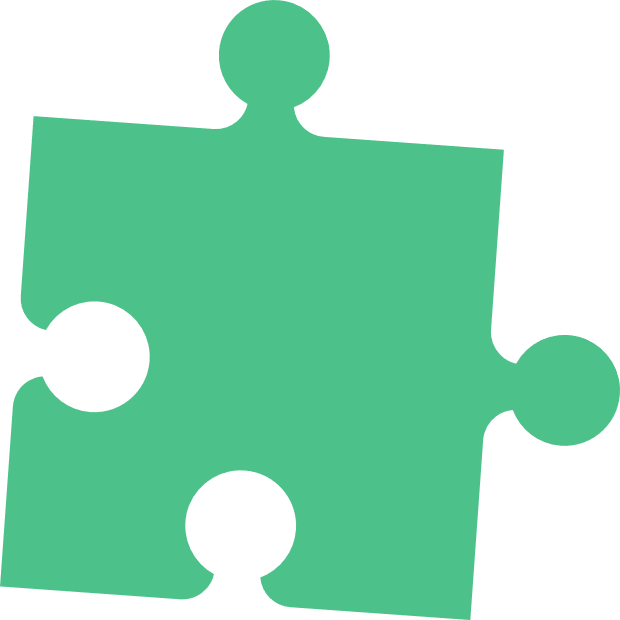 [Speaker Notes: GV click vào vùng trống để mở đáp án
GV click vào quay về để trở lại màn chính]
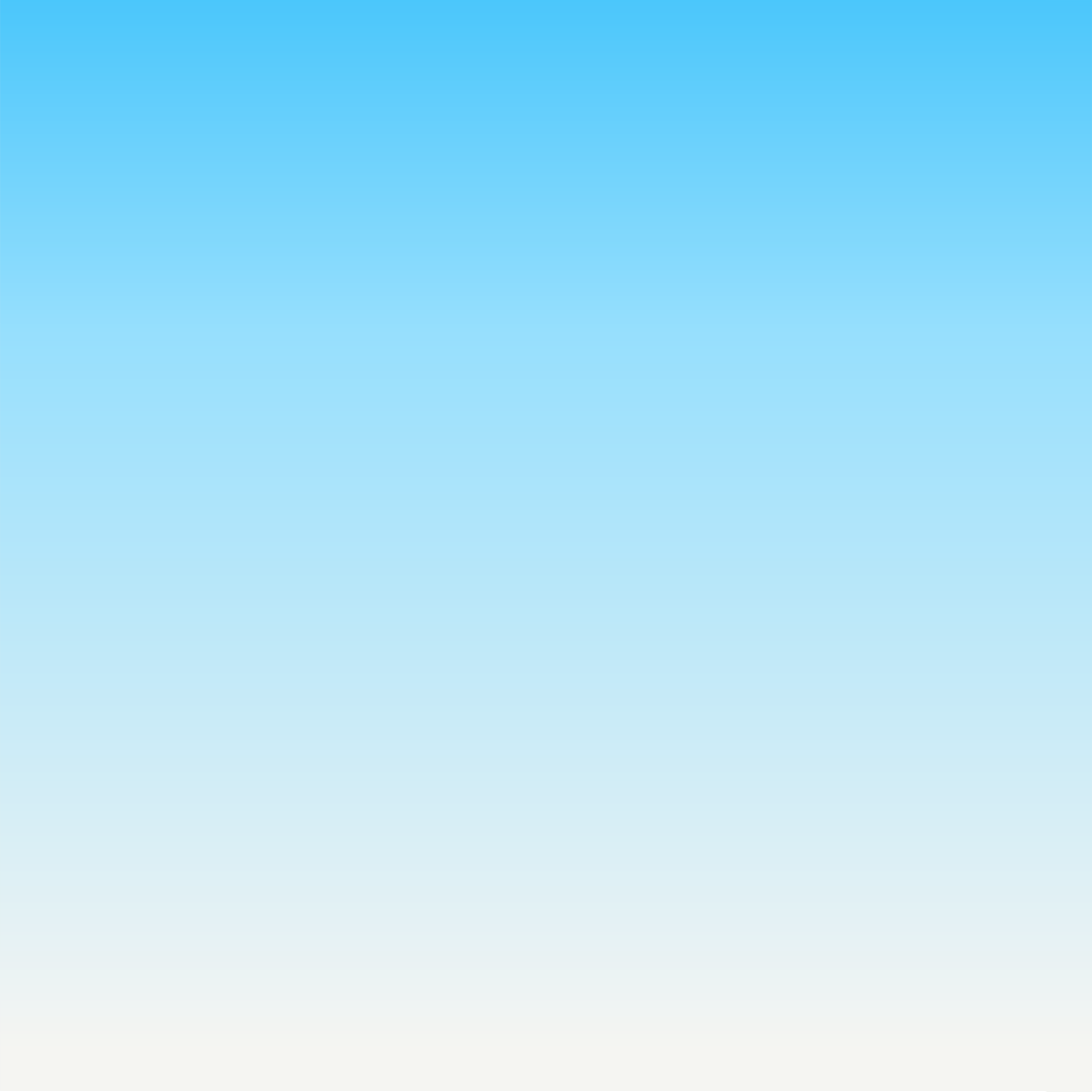 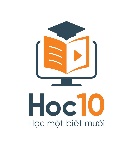 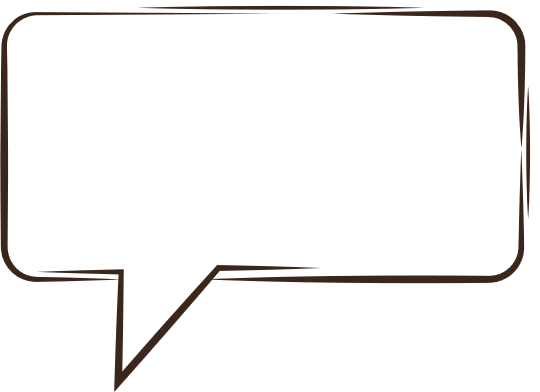 Chức năng của dây nguồn là gì?
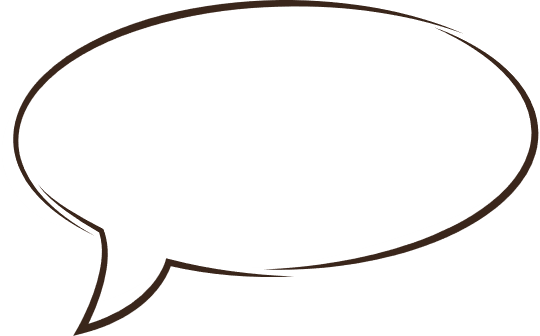 Nối với nguồn điện
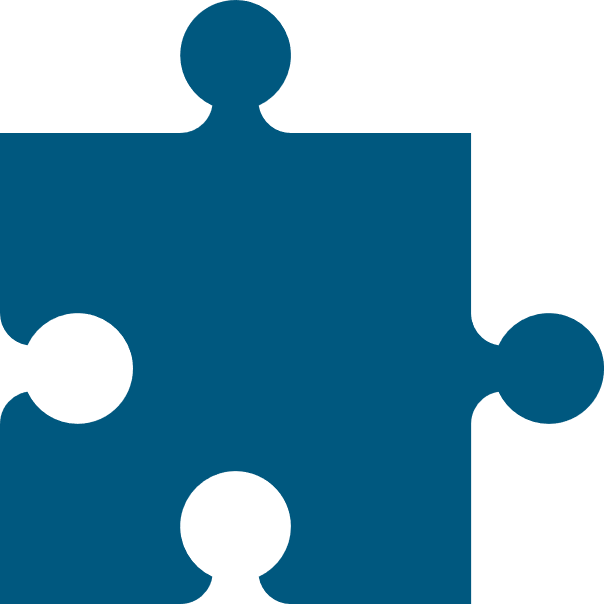 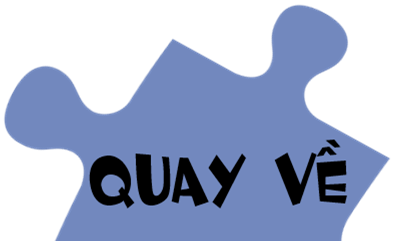 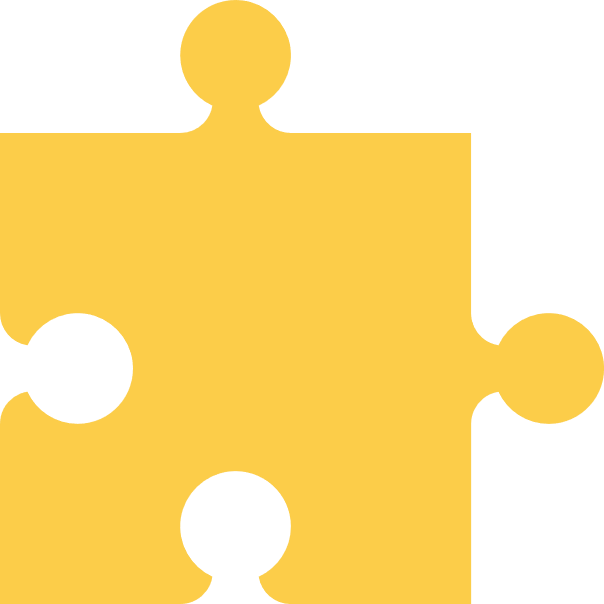 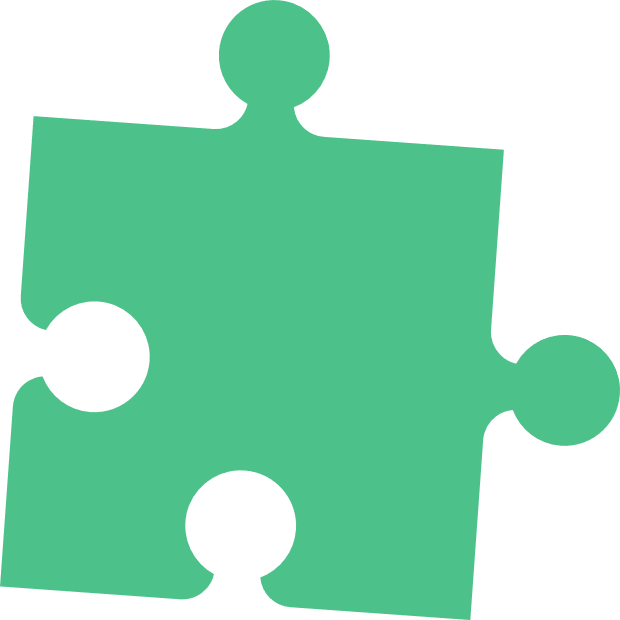 [Speaker Notes: GV click vào vùng trống để mở đáp án
GV click vào quay về để trở lại màn chính]
4. Cách sử dụng đèn học
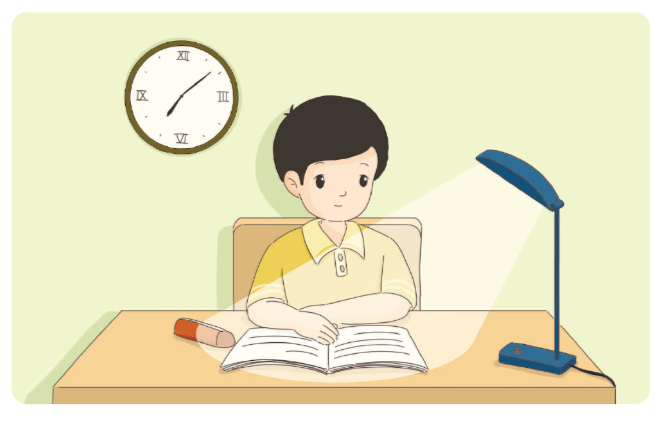 Trả lời câu hỏi:
+ Đèn học nên đặt bên trái hay bên phải người học? 
+ Điều chỉnh đèn như thế nào để không gây chói mắt?
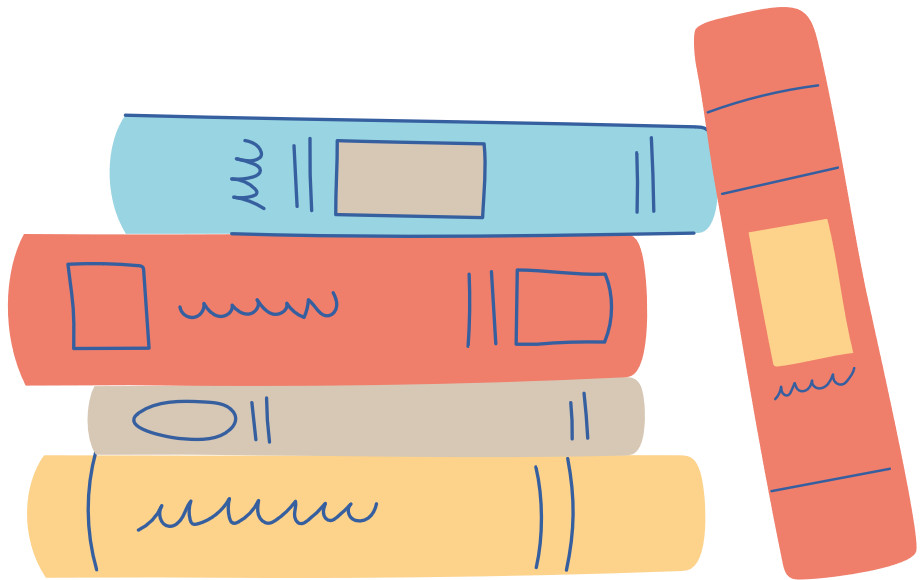 Đèn học nên để bên trái người học
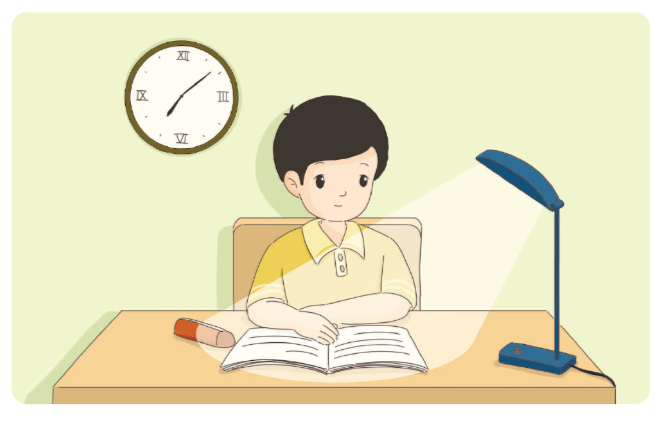 Điều chỉnh ánh sáng đèn vừa phải
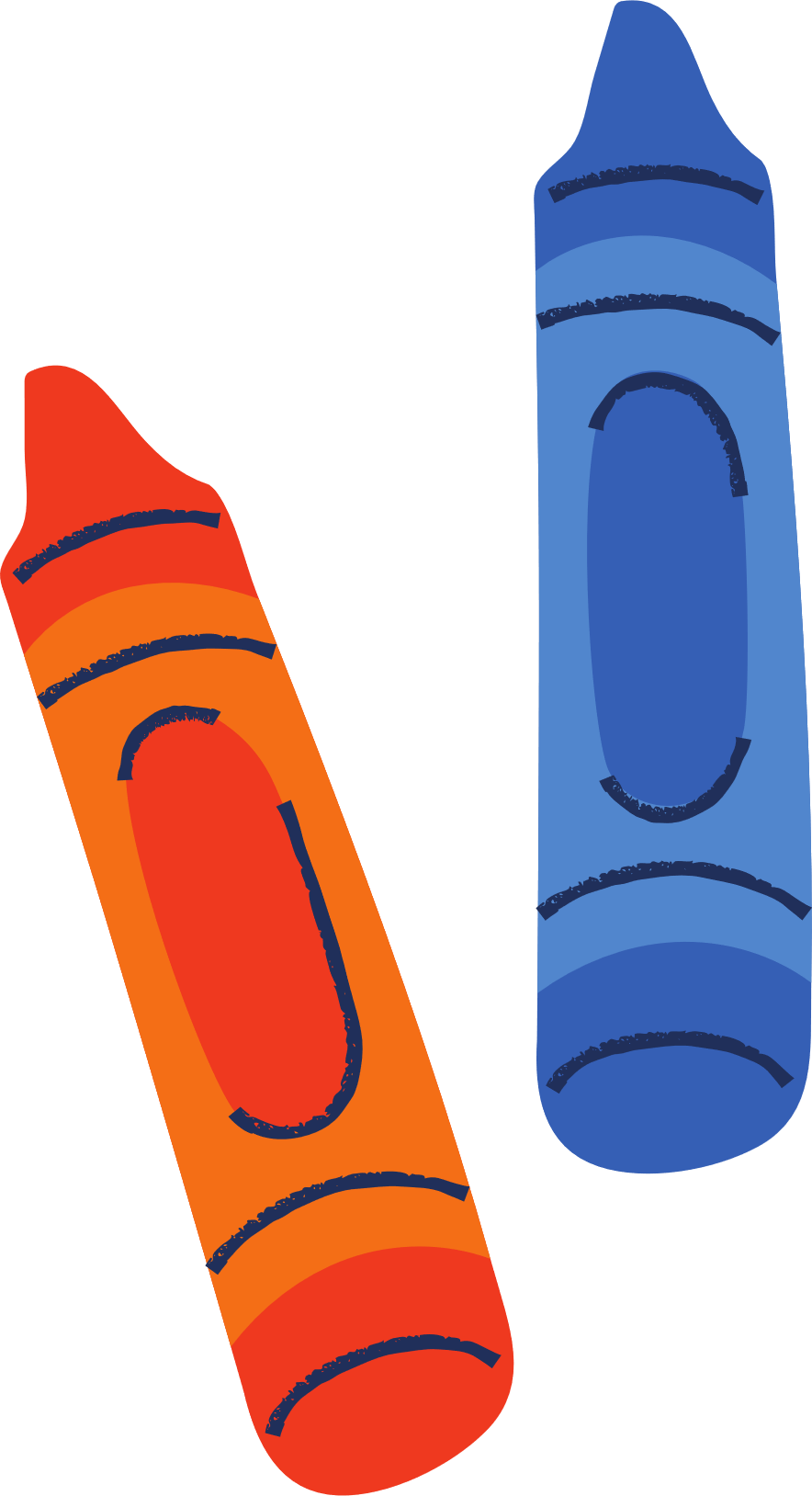 “Đặt đèn học ở vị trí chắc chắn phía bên trái người học. Điều chỉnh đèn và độ sáng vừa phải, điều chỉnh hướng chiếu sáng để ánh sáng không chiếu thẳng vào mắt gây chói mắt”
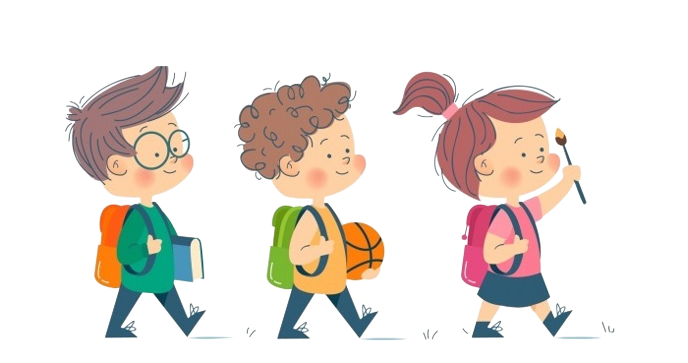 Trình tự thao tác sử dụng đèn học
Các em hãy sắp xếp đúng thứ tự của việc sử dụng đèn học
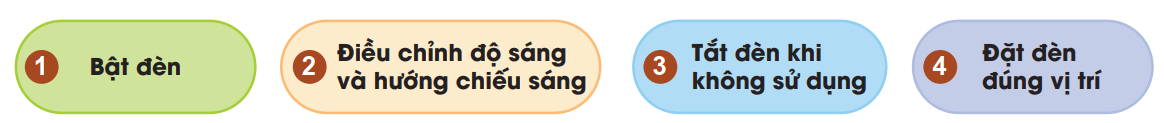 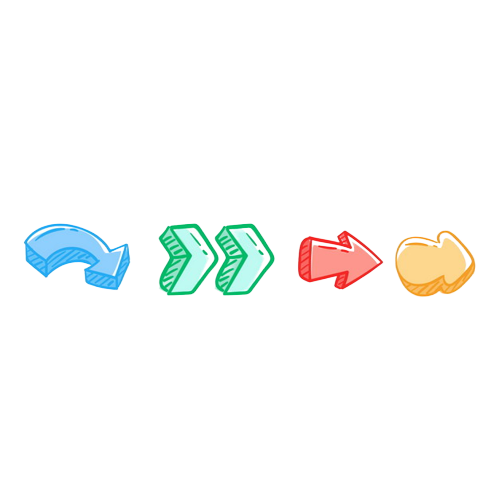 Thứ tự đúng là:
3. Điều chỉnh độ sáng, hướng
1. Đặt đèn đúng vị  trí
2. Bật đèn
4. Tắt khi không sử dụng
5. An toàn khi sử dụng đèn học
Mô tả các tình huống mất an toàn khi sử dụng đèn học
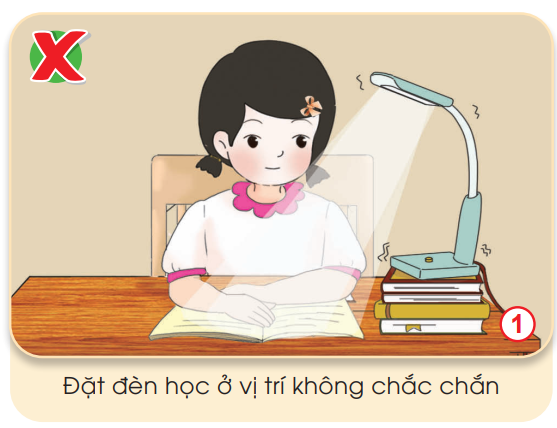 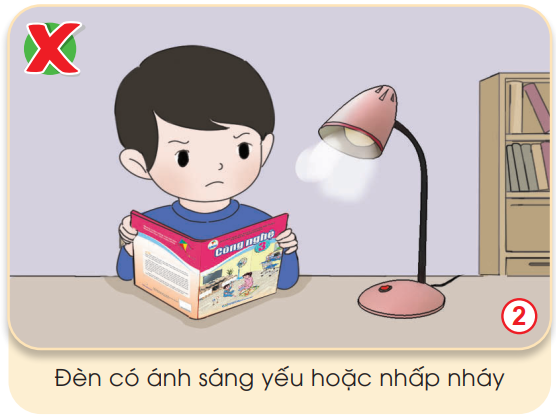 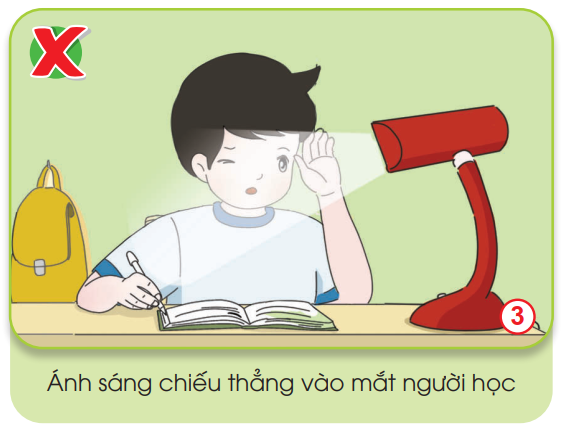 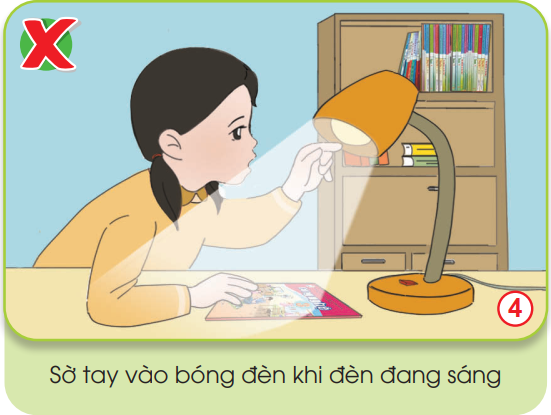 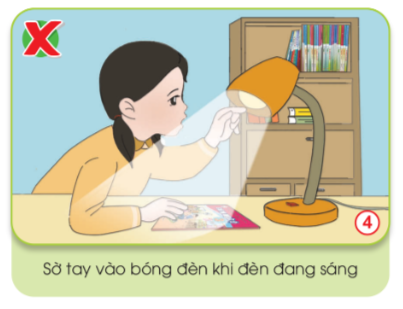 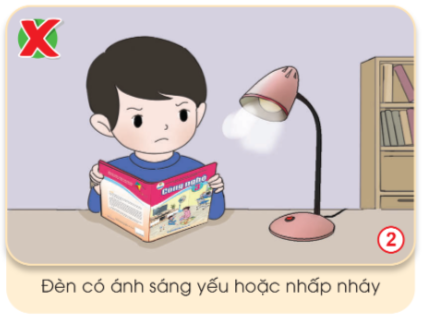 Không sờ tay vào bóng đèn
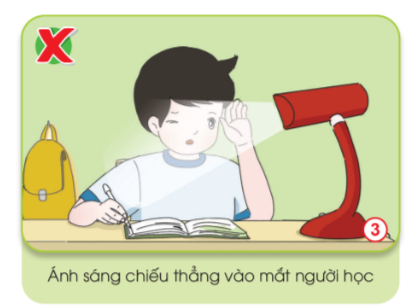 Không sử dụng đèn học có ánh sáng yếu
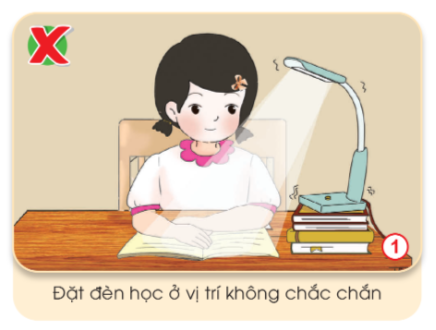 Điều chỉnh đúng hướng đèn
Cần đặt đèn học ở vị trí chắc chắn
Cần đặt đèn học ở vị trí chắc chắn
Ấn để đến trang sách
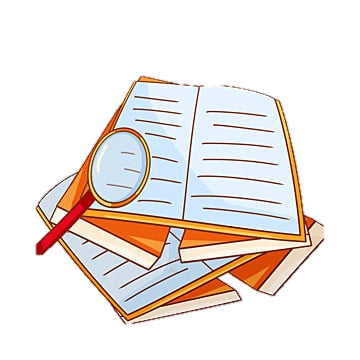 Vận dụng kiến thức về an toàn khi sử dụng đèn học để nêu ra đâu là việc nên làm đâu việc không nên
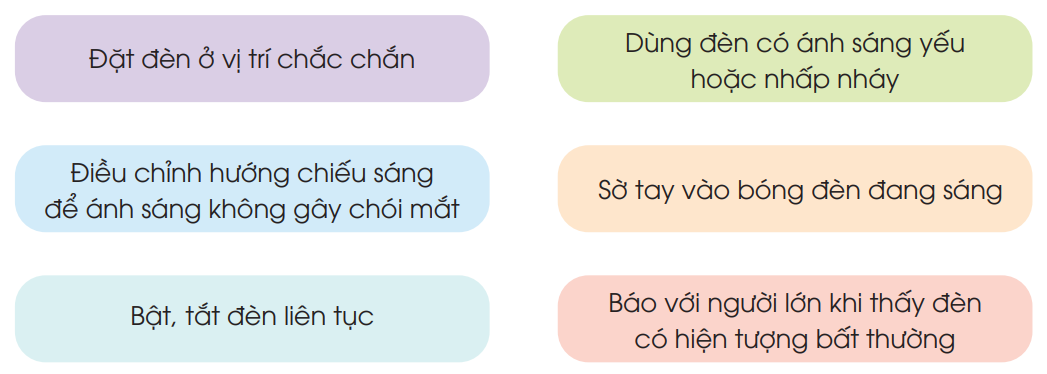 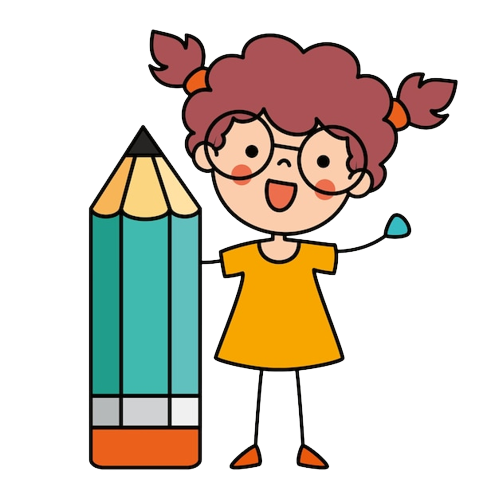 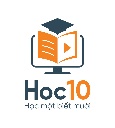 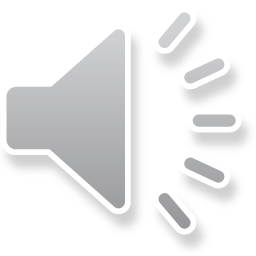 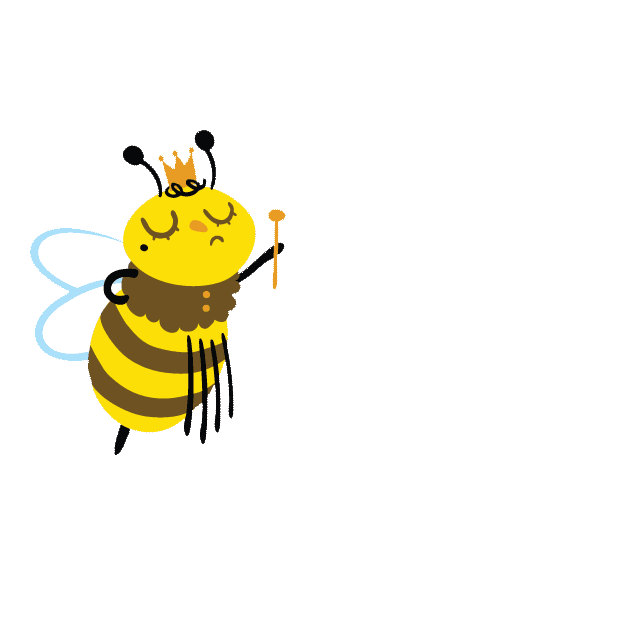 Ong nhỏ và mật hoa
BẮT ĐẦU
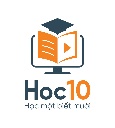 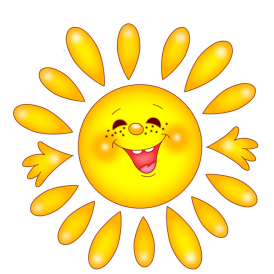 Khi sử dụng đèn học, việc làm sau đây là nên hay không nên làm?
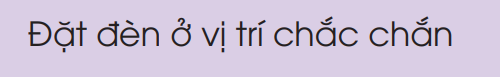 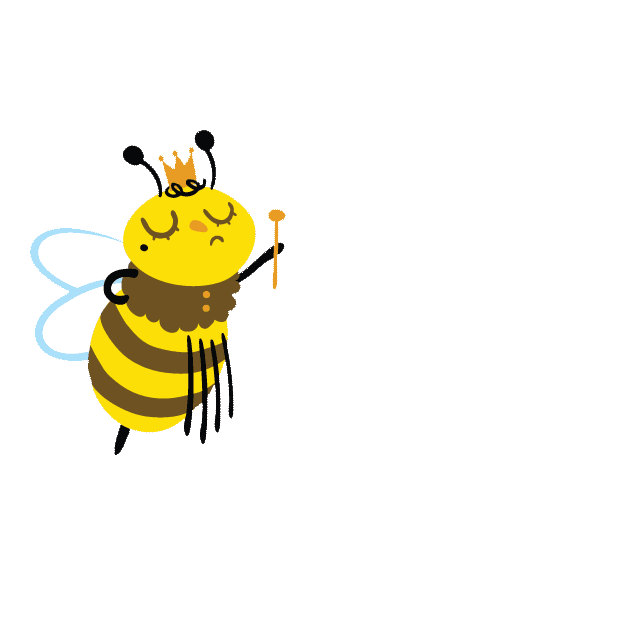 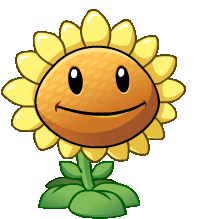 Nên làm
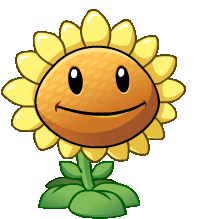 Không nên làm
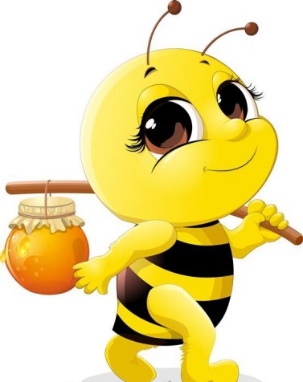 [Speaker Notes: Hướng dẫn: GV click vào khung đáp án để kiểm tra đúng/sai.]
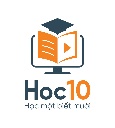 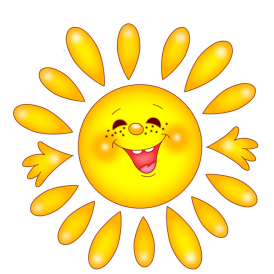 Khi sử dụng đèn học, việc làm sau đây là nên hay không nên làm?
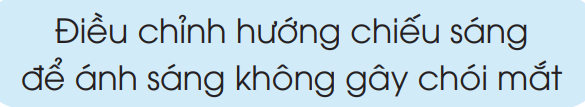 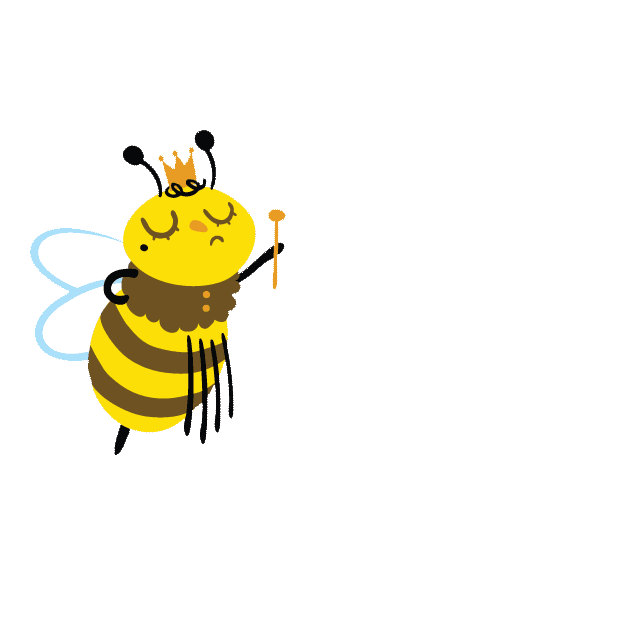 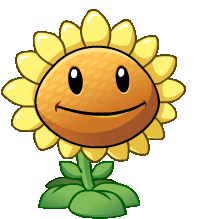 Nên làm
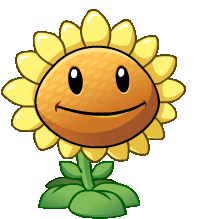 Không nên làm
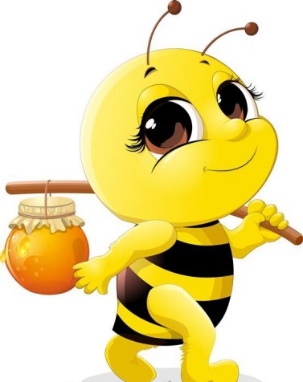 [Speaker Notes: Hướng dẫn: GV click vào khung đáp án để kiểm tra đúng/sai.]
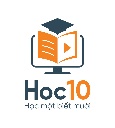 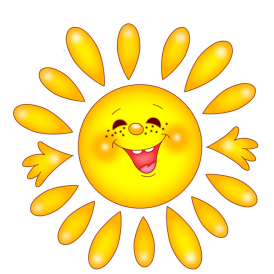 Khi sử dụng đèn học, việc làm sau đây là nên hay không nên làm?
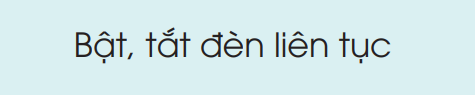 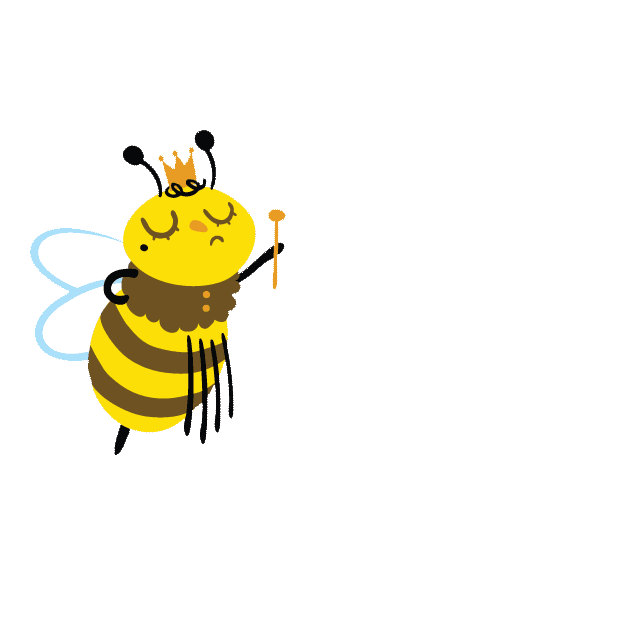 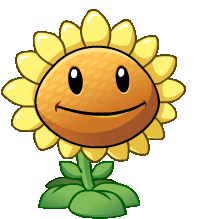 Nên làm
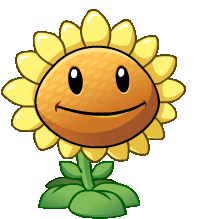 Không nên làm
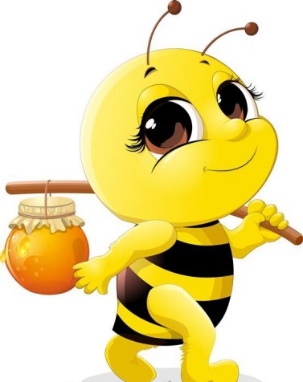 [Speaker Notes: Hướng dẫn: GV click vào khung đáp án để kiểm tra đúng/sai.]
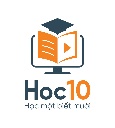 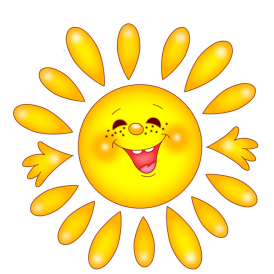 Khi sử dụng đèn học, việc làm sau đây là nên hay không nên làm?
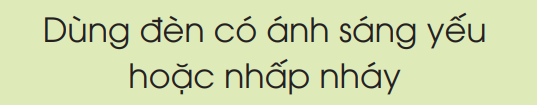 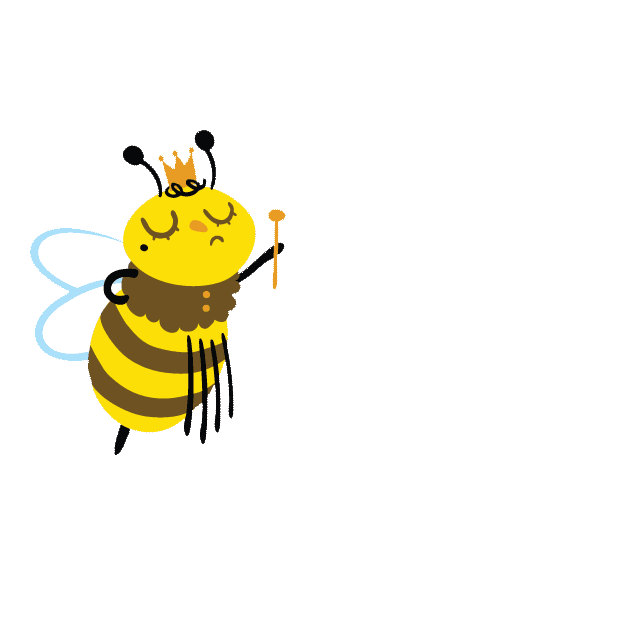 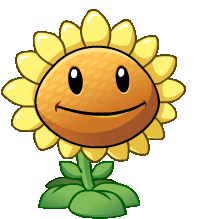 Nên làm
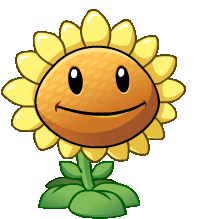 Không nên làm
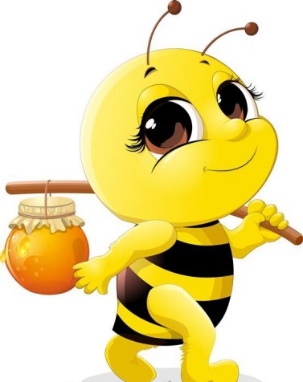 [Speaker Notes: Hướng dẫn: GV click vào khung đáp án để kiểm tra đúng/sai.]
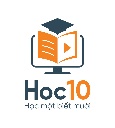 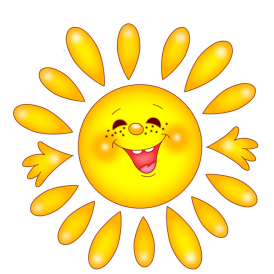 Khi sử dụng đèn học, việc làm sau đây là nên hay không nên làm?
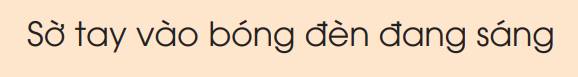 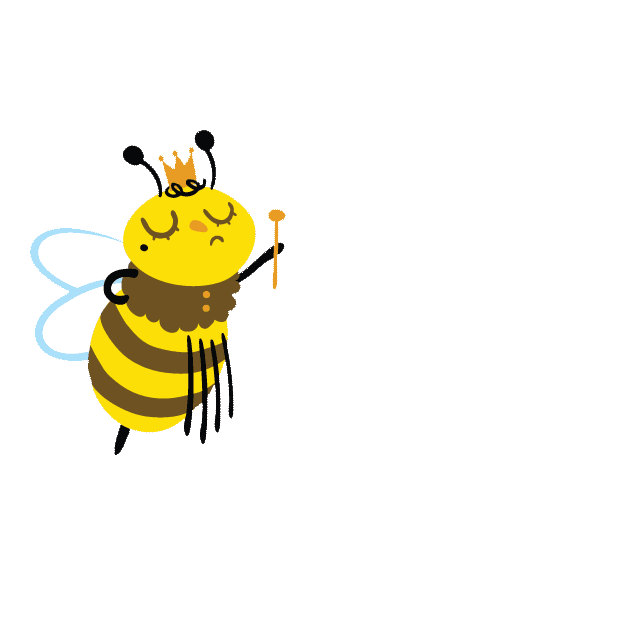 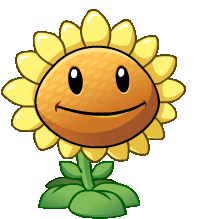 Nên làm
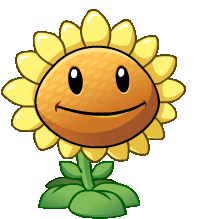 Không nên làm
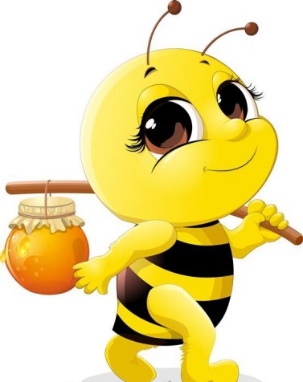 [Speaker Notes: Hướng dẫn: GV click vào khung đáp án để kiểm tra đúng/sai.]
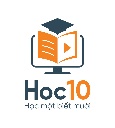 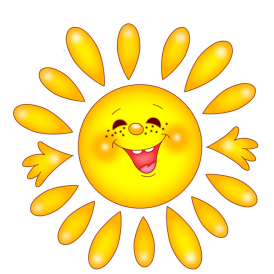 Khi sử dụng đèn học, việc làm sau đây là nên hay không nên làm?
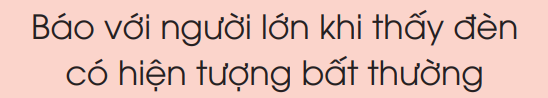 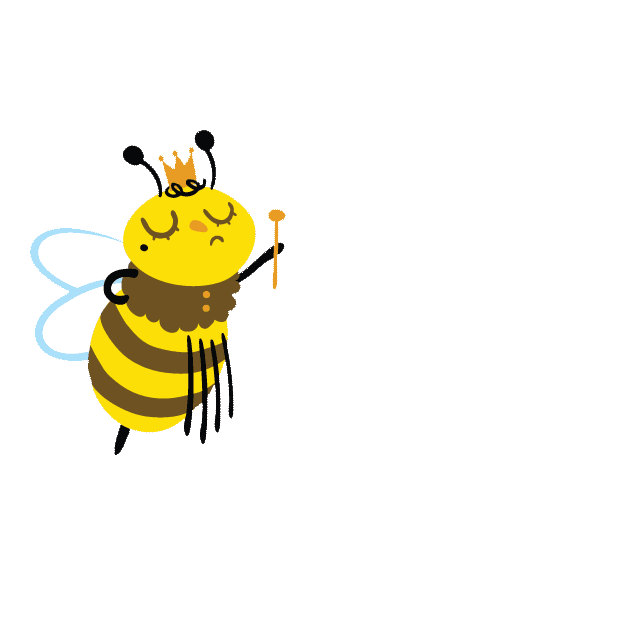 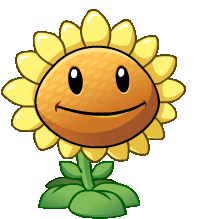 Nên làm
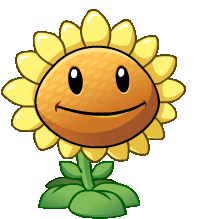 Không nên làm
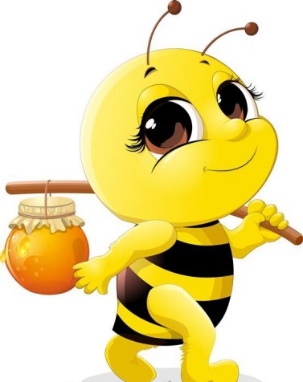 [Speaker Notes: Hướng dẫn: GV click vào khung đáp án để kiểm tra đúng/sai.]
Em có biết???
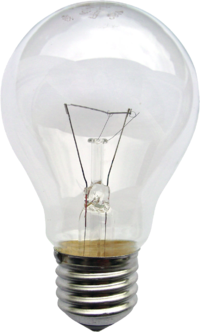 Thô – mát Ê – đi – xơn (Thomas Edison) là người đầu tiên chế tạo thành công bóng đèn sợi đốt.
Bóng đèn sợi đốt
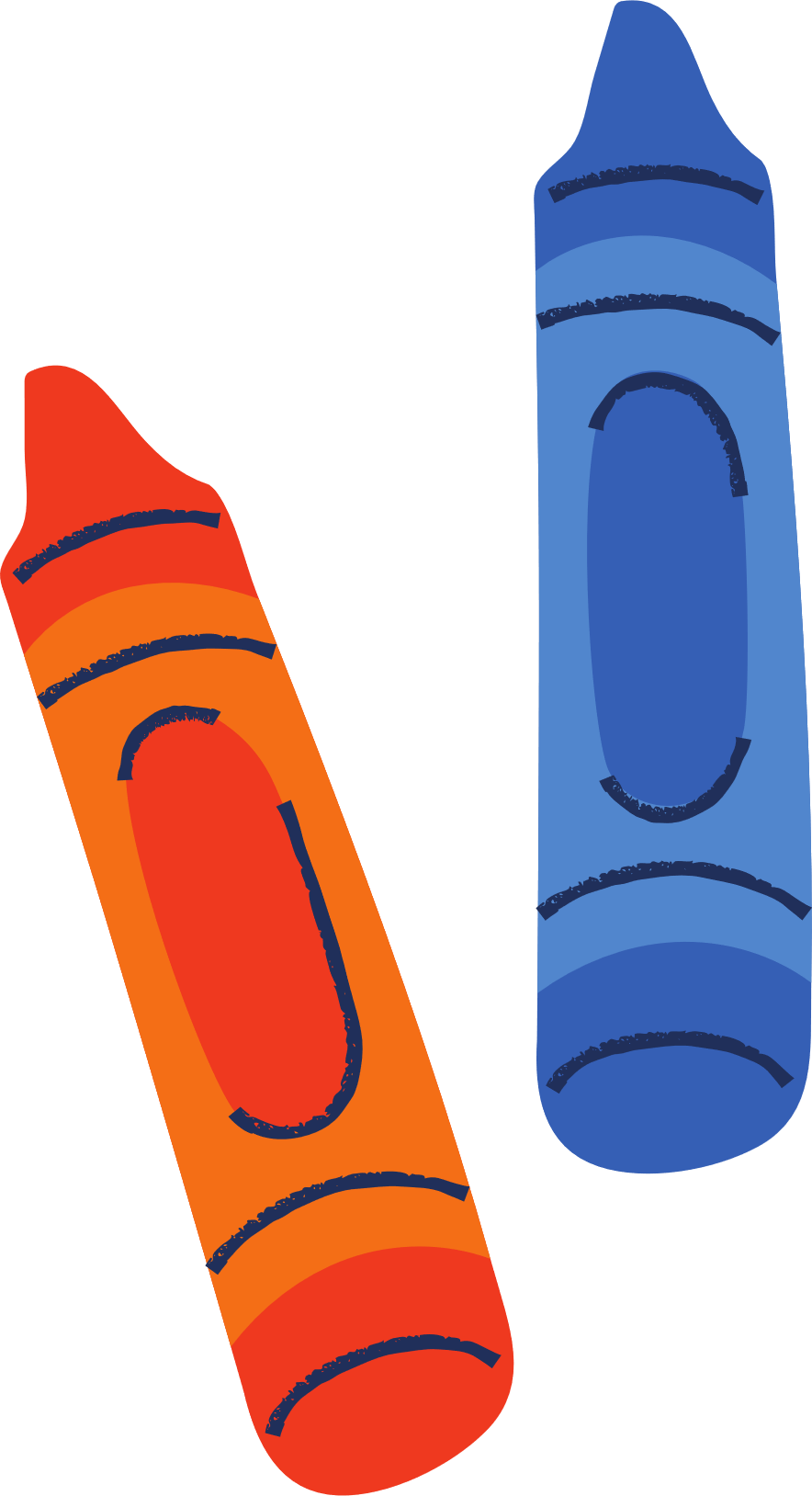 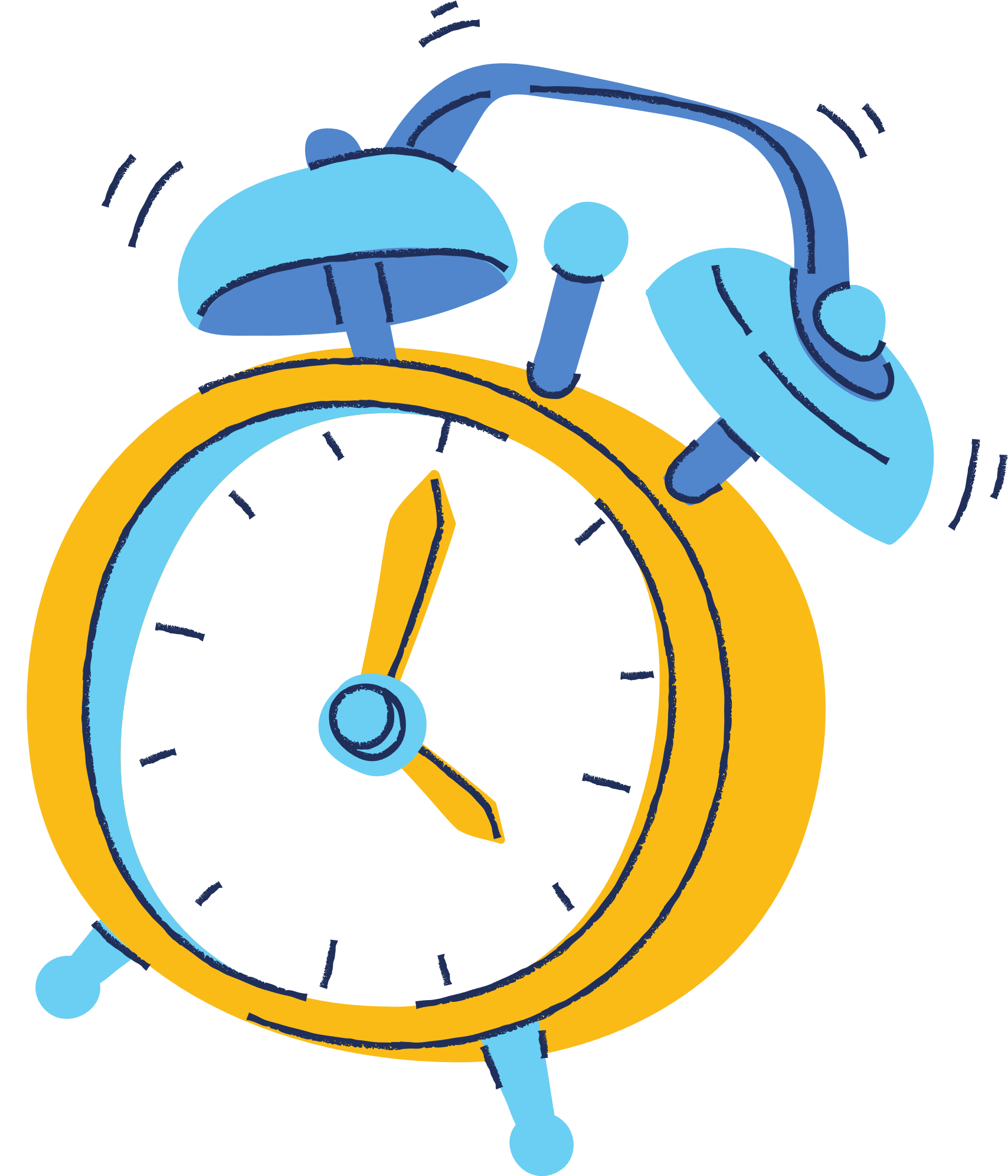 Hướng dẫn về nhà
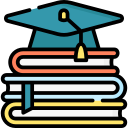 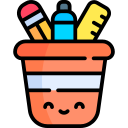 Ôn tập lại nội dung bài học ngày hôm nay
Đọc trước chuẩn bị cho bài 3: Sử dụng quạt điện
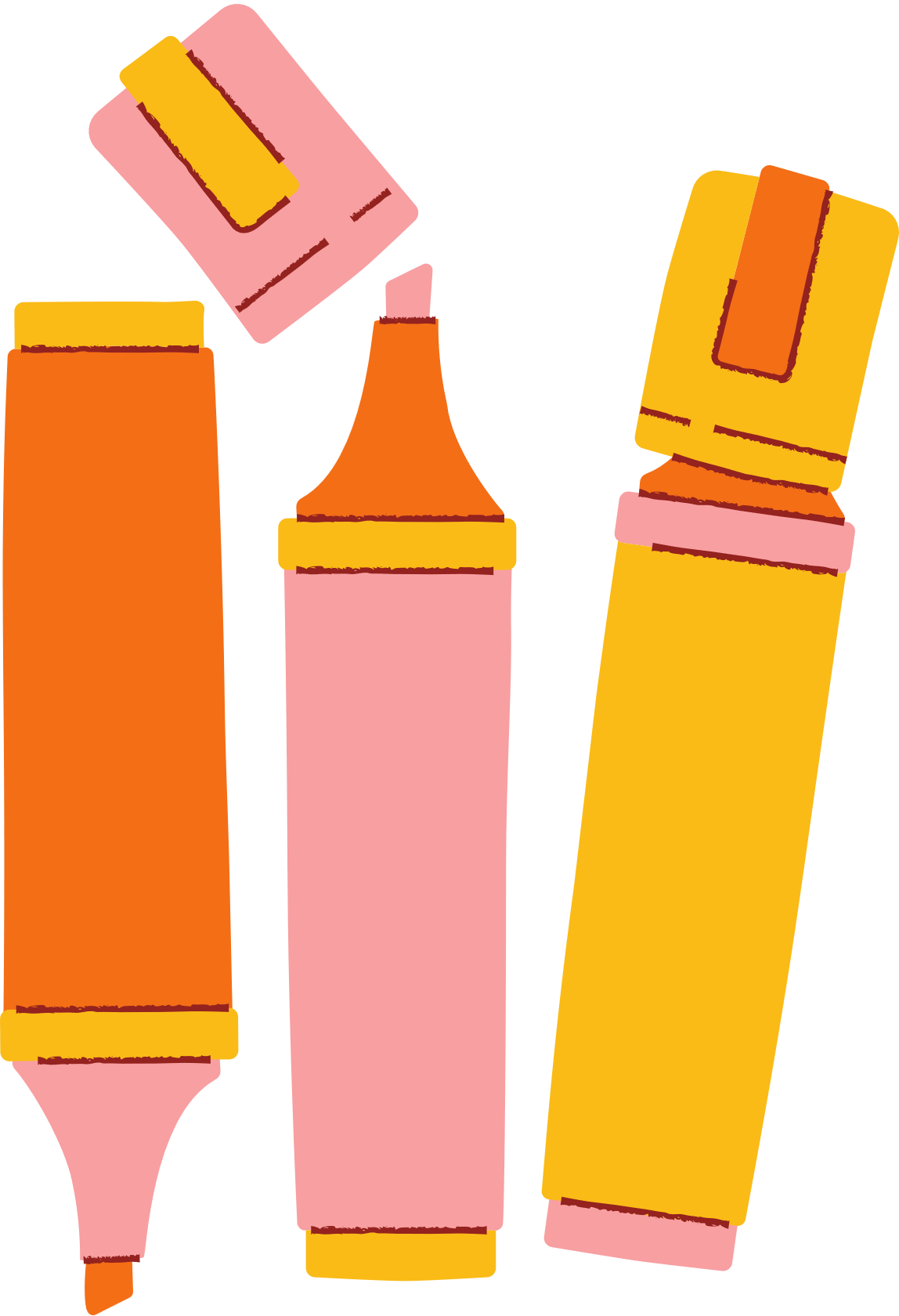